2020 W2’s
Kim Harvey
knharvey@k12.wv.us
419-202-9898
W2 Laser Forms
CIMSW2XXXX and CIMSW2EMXX (employer copy, 4 per page)
W2BLANKXX is an 8.5X11.  This prints in the 4 corners.  So there are 2 perfs that split the page horizontally and vertically.
W2BLANKXXM is an 8.5x14.  It prints in the 4 corners but is a fold/seal form.
W2BLKXX is 8.5X14, form type is MW1288 and it is a fold and seal form.  This prints 4 copies horizontally.
XX = 2 digit calendar year 
XXXX = 4 digit calendar year
New this year
For those that took a COVID related absence, there will be a supplemental report that will need generated and included with the W2.   This will print on a plain 8.5x11 piece of paper.  There will be 3 lines of information based on the absence types used.  The system will calculate the amounts based on absence history, but you will have the option to adjust or correct.
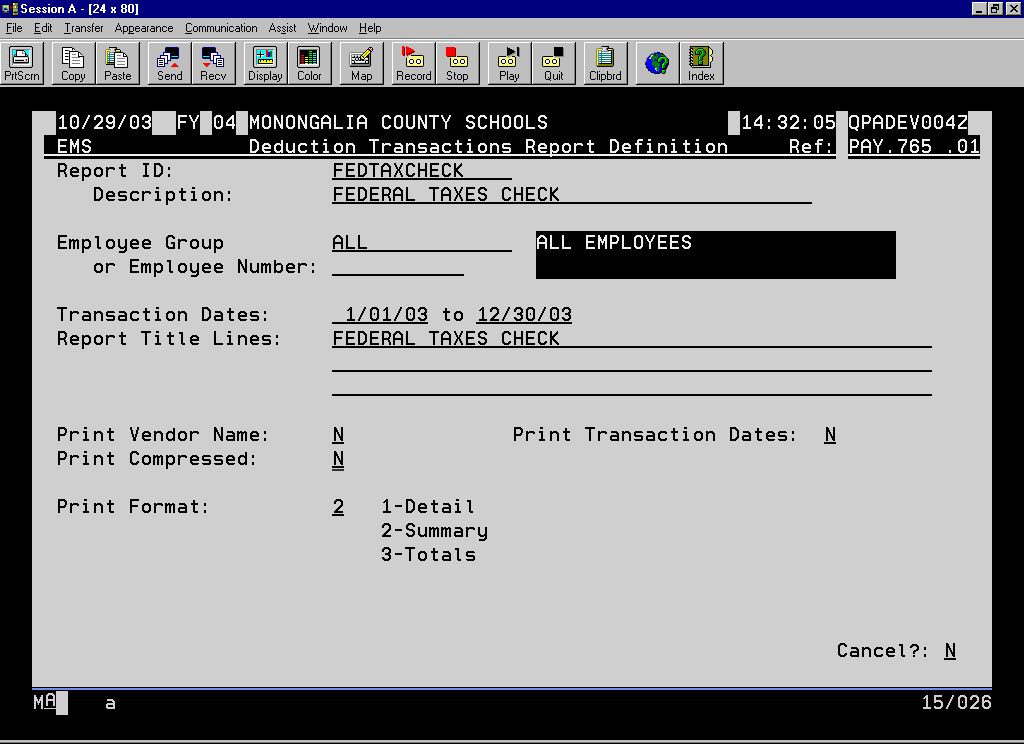 11/23/99  FY 98 JACKSON COUNTY FMS/EMS TEST LIBRARY      22:38:52 QPADEV0004  
  EMS             Deduction Transactions Report Definition     Ref: PAY.765 .01 
  Report ID:             FEDTAXCHECK                                            
     Description:        FEDERAL TAXES CHECK                                    
                                                                                
  Employee Group         ALL              ALL EMPLOYEES                         
     or Employee Number:                                                        
                                                                                
  Transaction Dates:      1/01/00 to 12/31/00                                   
  Report Title Lines:    FEDERAL TAXES CHECK                                    
                                                                                
                                                                                
                                                                                
  Print Vendor Name:     N              Print Transaction Dates:  N             
  Print Compressed:        N                                                      
                                                                                
  Print Format:          2   1-Detail                                           
                                      2-Summary                                          
                                      3-Totals                                           
                                                                                
                                                                                
                                                                                
                                                                   Cancel?: N
[Speaker Notes: The following report formats will allow you to verify your FICA and Federal Wages.  They are entered in the Deduction Transaction Report Writer on the EMS Report Writers menu.  If the fifth column of these reports has a value for an employee, then either the report is not setup right, or a person has a problem with their taxable wages.  I would advise that you run this throughout the year, but at least before the last pay of the year to correct any problems in the current calendar year.]
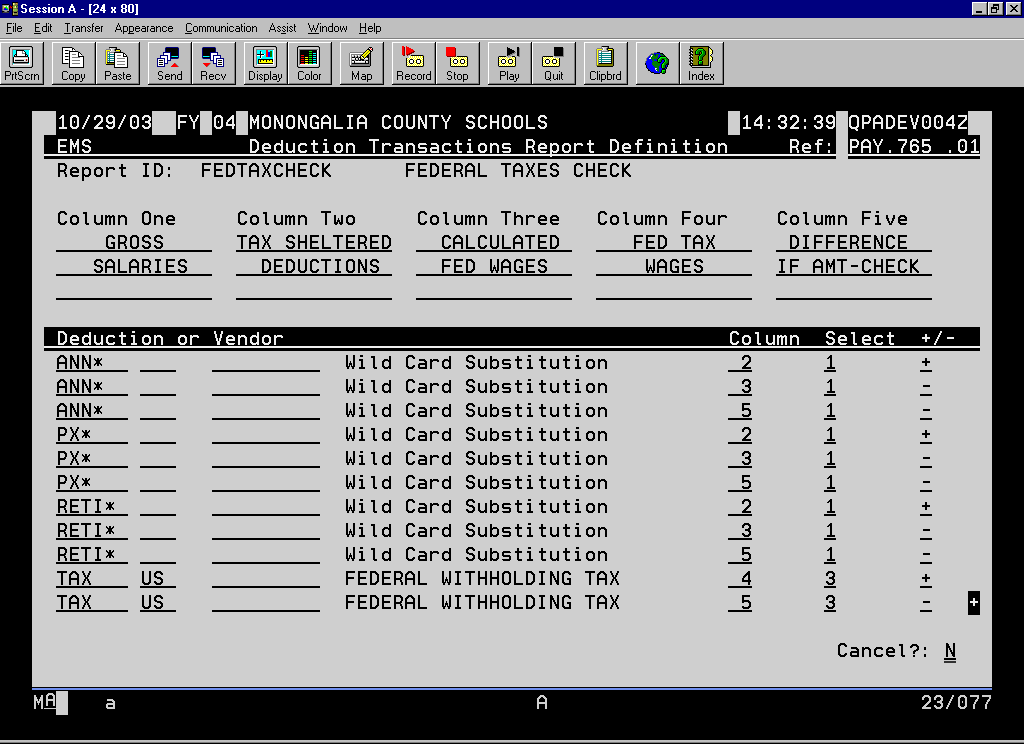 11/23/99  FY 98 JACKSON COUNTY FMS/EMS TEST LIBRARY      22:38:52 QPADEV0004  
  EMS             Deduction Transactions Report Definition     Ref: PAY.765 .01 
  Report ID:  FEDTAXCHECK      FEDERAL TAXES CHECK                              
                                                                                
  Column One     Column Two     Column Three   Column Four    Column Five       
  GROSS          TAX SHELTERED  CALCULATED     FED TAX        DIFFERENCE        
  SALARIES       DEDUCTIONS     FED WAGES      WAGES          (IF AMT, CHK)     
                                                                                
                                                                                
  Deduction or Vendor                                                                Column      Select         +/-   
  ANN*                    Wild Card Substitution                                    2               1              +     
  ANN*                    Wild Card Substitution                                    3               1               -     
  ANN*                    Wild Card Substitution                                    5               1               -     
  PX*                        Wild Card Substitution                                    2               1              +     
  PX*                        Wild Card Substitution                                    3               1               -     
  PX*                        Wild Card Substitution                                    5               1               -     
  RET*                      Wild Card Substitution                                    2                1              +     
  RET*                      Wild Card Substitution                                    3                1              -     
  RET*                      Wild Card Substitution                                    5                1              -     
  TAX    US               FEDERAL WITHHOLDING TAX               4                3              +     
  TAX    US               FEDERAL WITHHOLDING TAX               5                3               -   + 
                                                                                
                                                                                                                                       Cancel?: N
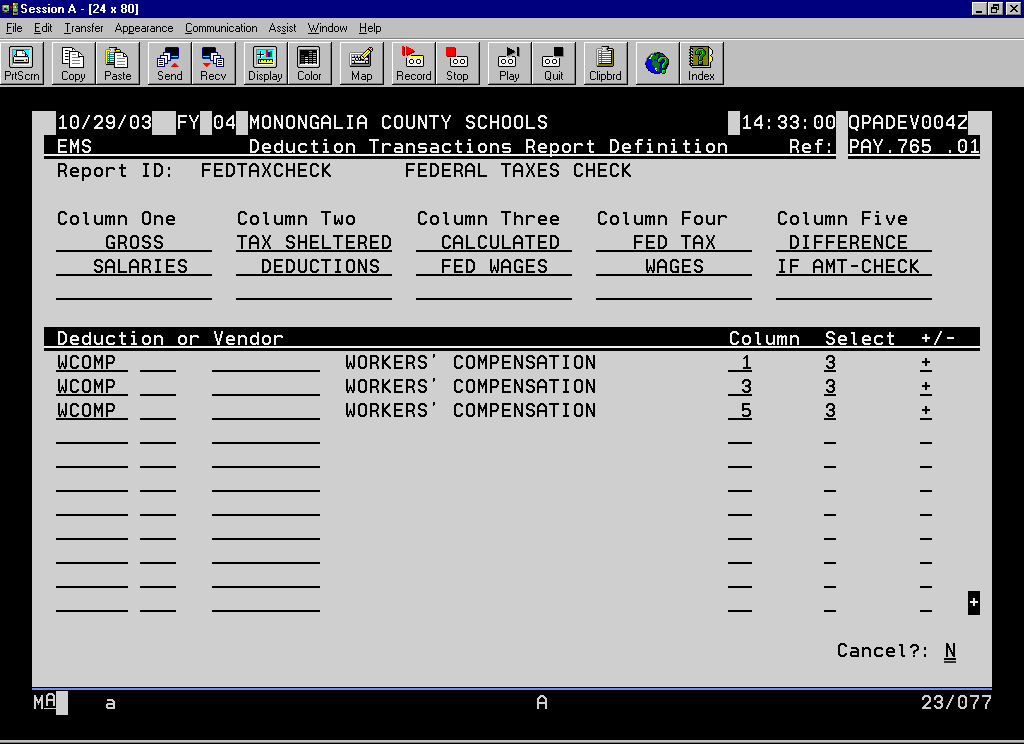 11/23/99  FY 98 JACKSON COUNTY FMS/EMS TEST LIBRARY      22:38:52 QPADEV0004  
  EMS             Deduction Transactions Report Definition     Ref: PAY.765 .01 
  Report ID:  FEDTAXCHECK      FEDERAL TAXES CHECK                              
                                                                                
  Column One     Column Two     Column Three   Column Four    Column Five       
  GROSS          TAX SHELTERED  CALCULATED     FED TAX        DIFFERENCE        
  SALARIES       DEDUCTIONS     FED WAGES      WAGES          (IF AMT, CHK)     
                                                                                
                                                                                
  Deduction or Vendor                                                           Column      Select        +/-   
  WCOMP                   WORKERS' COMPENSATION            1               3             +     
  WCOMP                   WORKERS' COMPENSATION            3               3             +     
  WCOMP                   WORKERS' COMPENSATION            5               3             +     
                                                                                
                                                                                
                                                                                
                                                                                
                                                                                
                                                                                
                                                                                
                                                                              + 
                                                                                
                                                                   Cancel?: N
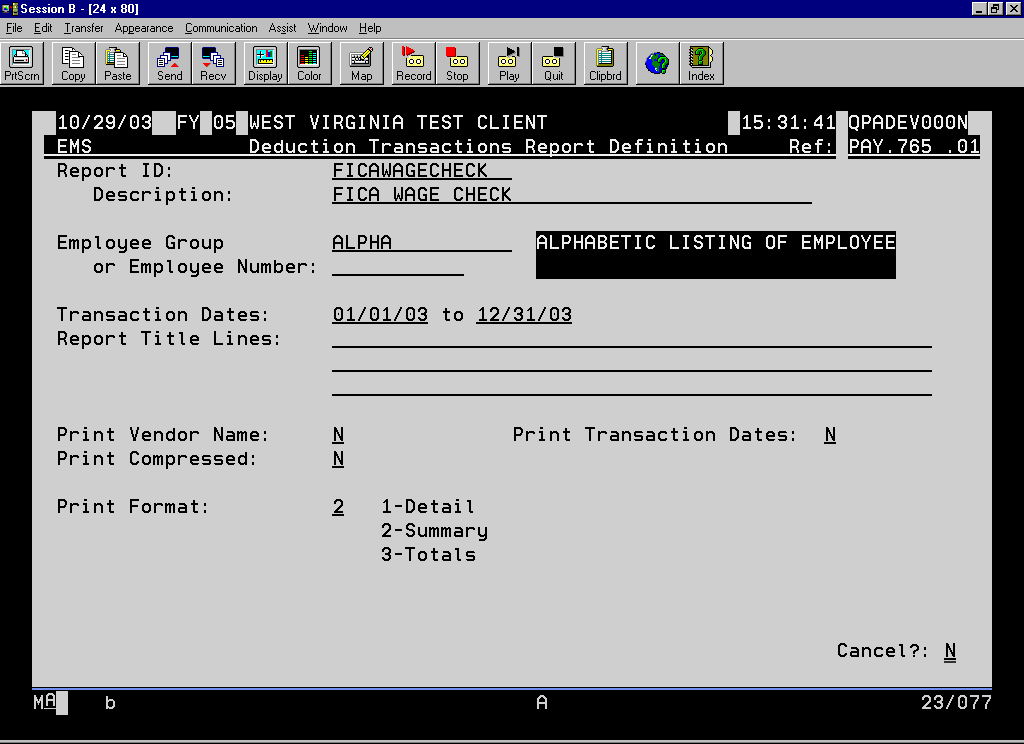 11/23/99  FY 98 JACKSON COUNTY FMS/EMS TEST LIBRARY      22:45:21 QPADEV0004  
  EMS             Deduction Transactions Report Definition     Ref: PAY.765 .01 
  Report ID:             FICAWAGECK                                             
     Description:        FICA WAGES                                             
                                                                                
  Employee Group         ALL              ALL EMPLOYEES                         
     or Employee Number:                                                        
                                                                                
  Transaction Dates:      1/01/00 to 12/31/00                                   
  Report Title Lines:    FICA WAGES CHECK                                       
                                                                                
                                                                                
                                                                                
  Print Vendor Name:     N              Print Transaction Dates:  N             
  Print Compressed:        N                                                      
                                                                                
  Print Format:          2   1-Detail                                           
                                      2-Summary                                          
                                      3-Totals                                           
                                                                                
                                                                                
                                                                                
                                                                   Cancel?: N
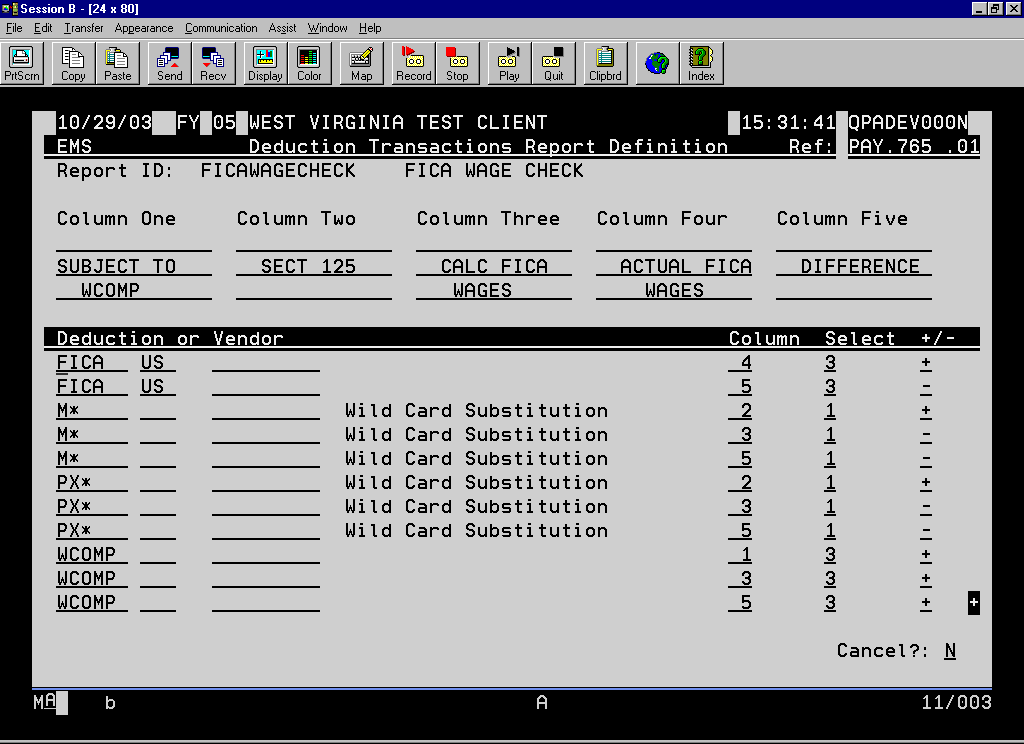 11/23/99  FY 98 JACKSON COUNTY FMS/EMS TEST LIBRARY      22:45:21 QPADEV0004  
  EMS             Deduction Transactions Report Definition     Ref: PAY.765 .01 
  Report ID:  FICAWAGECK       FICA WAGES                                       
                                                                                
  Column One     Column Two     Column Three   Column Four    Column Five       
  GROSS          S125           CALCULATED     FICA US        DIFFERENCE        
  SALARIES       TOTAL          FICA WAGES     WAGES          (IF AMT, CHK)     
                                                                                
                                                                                
  Deduction or Vendor                                                                Column     Select       +/-   
  FICA   US               FICA-SOCIAL SECURITY                         4              3             +     
  FICA   US               FICA-SOCIAL SECURITY                         5              3              -     
  PX*                         Wild Card Substitution                                  2              1             +     
  PX*                         Wild Card Substitution                                  3              1              -     
  PX*                         Wild Card Substitution                                  5              1               -     
  WCOMP                 WORKERS' COMPENSATION                   1             3               +     
  WCOMP                 WORKERS' COMPENSATION                   3             3                +     
  WCOMP                 WORKERS' COMPENSATION                   5             3                +     
                                                                                
                                                                                
                                                                              + 
                                                                                
                                                                   Cancel?: N
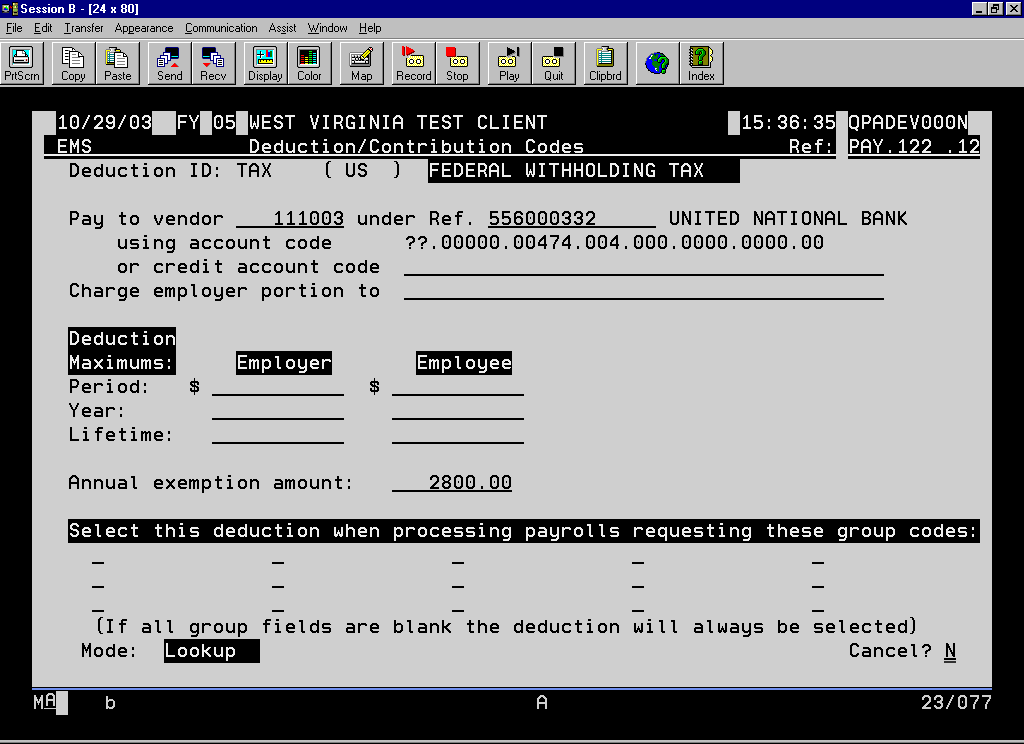 11/23/99  FY 00 WEST VIRGINIA TEST CLIENT                22:47:40 QPADEV0005  
  EMS             Deduction/Contribution Codes                 Ref: PAY.122 .12 
   Deduction ID: TAX    ( US  )  FEDERAL WITHHOLDING TAX                        
                                                                                
   Pay to vendor           under Ref. 556000387                                 
       using account code                                                       
       or credit account code  11.00000.00471.004.000.0000.0000.00              
   Charge employer portion to                                                   
                                                                                
   Deduction                                                                    
   Maximums:     Employer       Employee                                        
   Period:   $              $                                                   
   Year:                                                                        
   Lifetime:                                                                    
                                                                                
   Annual exemption amount:      2749.92                                        
                                                                                
   Select this deduction when processing payrolls requesting these group codes: 
                                                                                
                                                                                
                                                                                
     (If all group fields are blank the deduction will always be selected)      
    Mode:  Change                                                   Cancel? N
[Speaker Notes: Make sure that your tax deductions have your Tax ID number with no hyphens, slashes or spaces.  Typically, the Tax WV should be the federal number with 001 at the end with no spaces or hyphens.]
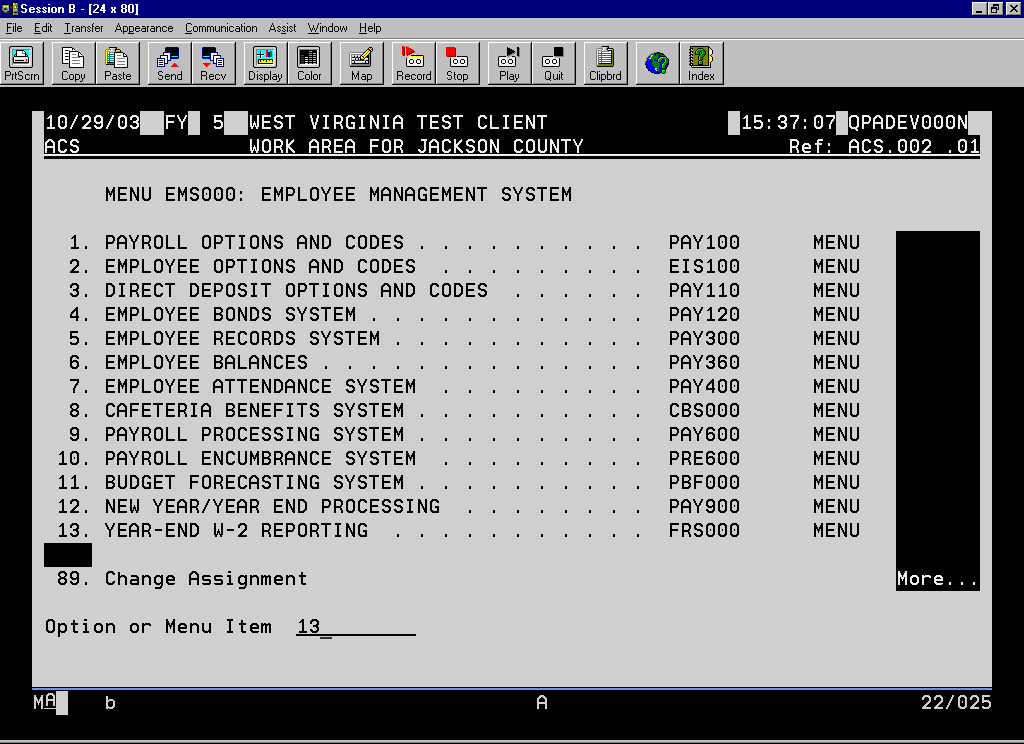 11/23/99  FY     WEST VIRGINIA TEST CLIENT                22:48:46 QPADEV0005  
 ACS              PRODUCTION WORK AREA FOR PUTNAM COUNTY DATA  Ref: ACS.002 .01 
                                                                                
      MENU EMS000: EMPLOYEE MANAGEMENT SYSTEM                                   
                                                                                
   1. PAYROLL OPTIONS AND CODES . . . . . . . . . .  PAY100      MENU           
   2. EMPLOYEE OPTIONS AND CODES  . . . . . . . .  EIS100      MENU           
   3. DIRECT DEPOSIT OPTIONS AND CODES  . ..  PAY110      MENU           
   4. EMPLOYEE BONDS SYSTEM . . . . . . . . . . . . . . PAY120      MENU           
   5. EMPLOYEE RECORDS SYSTEM . . . . . . . . . . .  PAY300      MENU           
   6. EMPLOYEE BALANCES . . . . . . . . . . . . . . . . . .  PAY360      MENU           
   7. EMPLOYEE ATTENDANCE SYSTEM  . . . . . .  PAY400      MENU           
   8. CAFETERIA BENEFITS SYSTEM . . . . . . . . . .  CBS000      MENU           
   9. PAYROLL PROCESSING SYSTEM . . . . . . . . .  PAY600      MENU           
  10. PAYROLL ENCUMBRANCE SYSTEM  . . . . .  PRE600      MENU           
  11. BUDGET FORECASTING SYSTEM . . . . . . . .  PBF000      MENU           
  12. NEW YEAR/YEAR END PROCESSING  . . . .   PAY900      MENU           
  13. YEAR-END W-2 REPORTING  . . . . . . . . . . .     FRS000      MENU           
                                                                                
  89. Change Assignment                                                 More... 
                                                                                
 Option or Menu Item
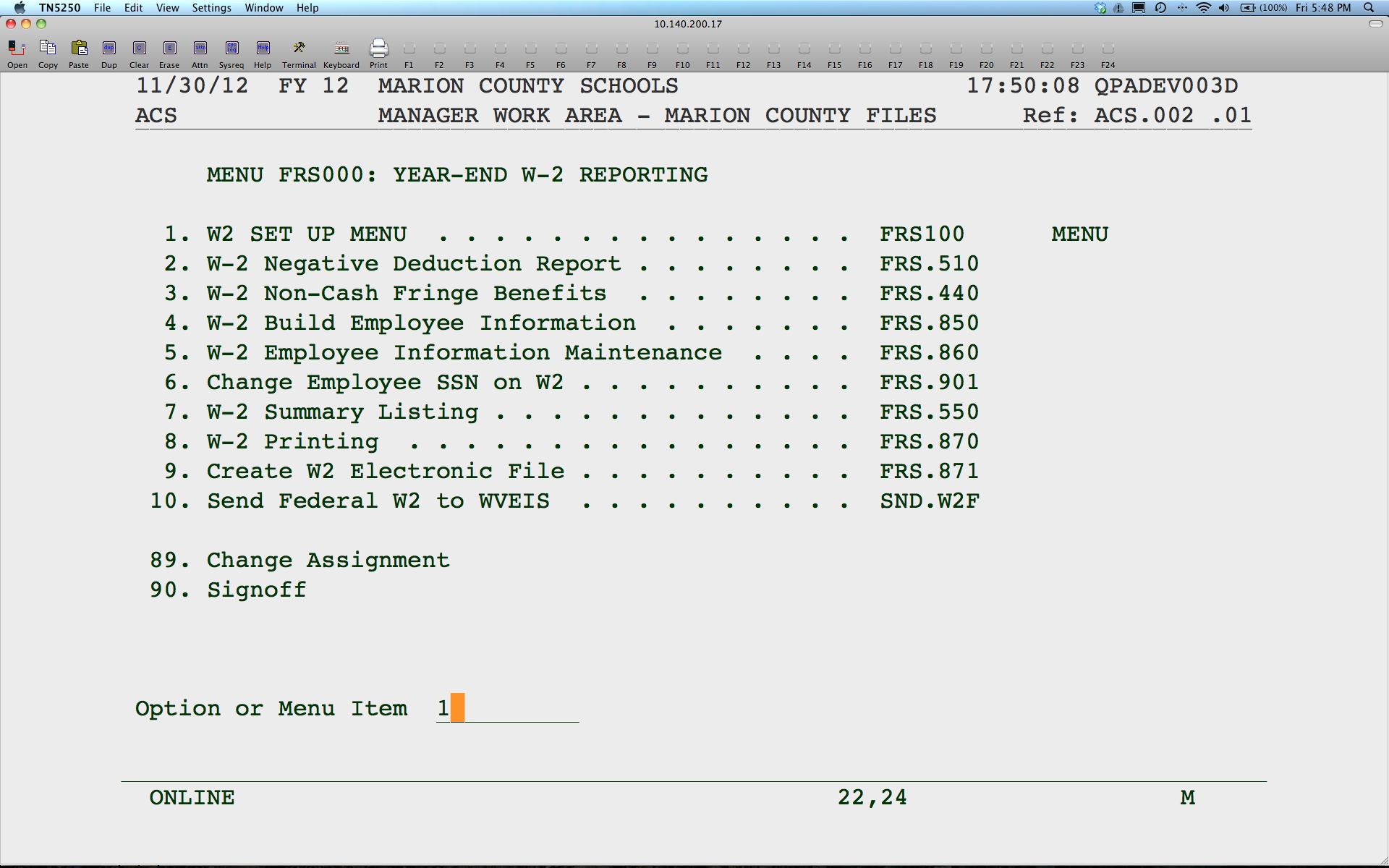 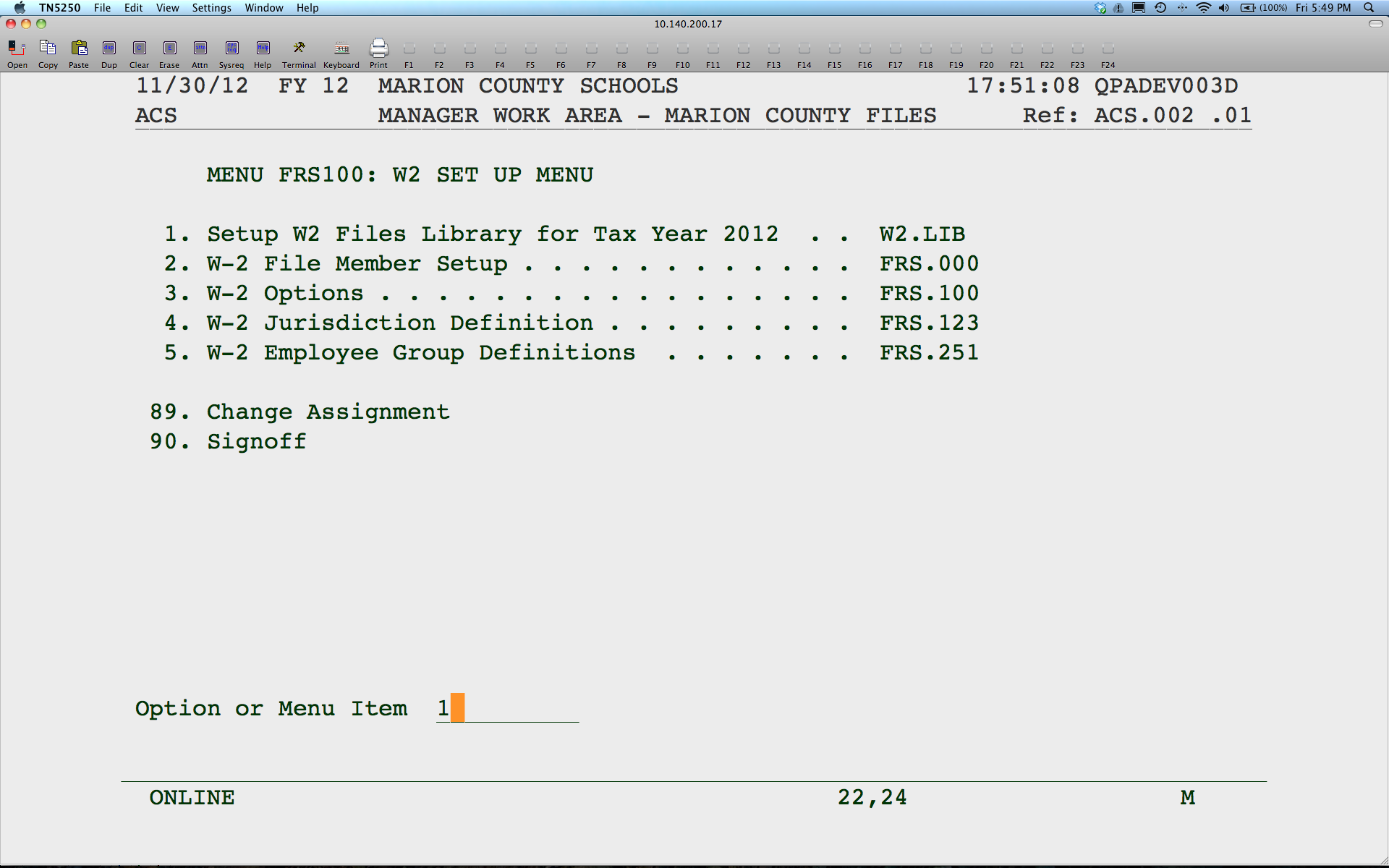 [Speaker Notes: You must run this program before you do anything else.  You will not go to another screen.  The system will just flash a message at the bottom.  It will tie up your screen until it appears to be done.  IMPORTANT:  Please either sign off and back on to continue or hit Shift F5 from any menu before continuing]
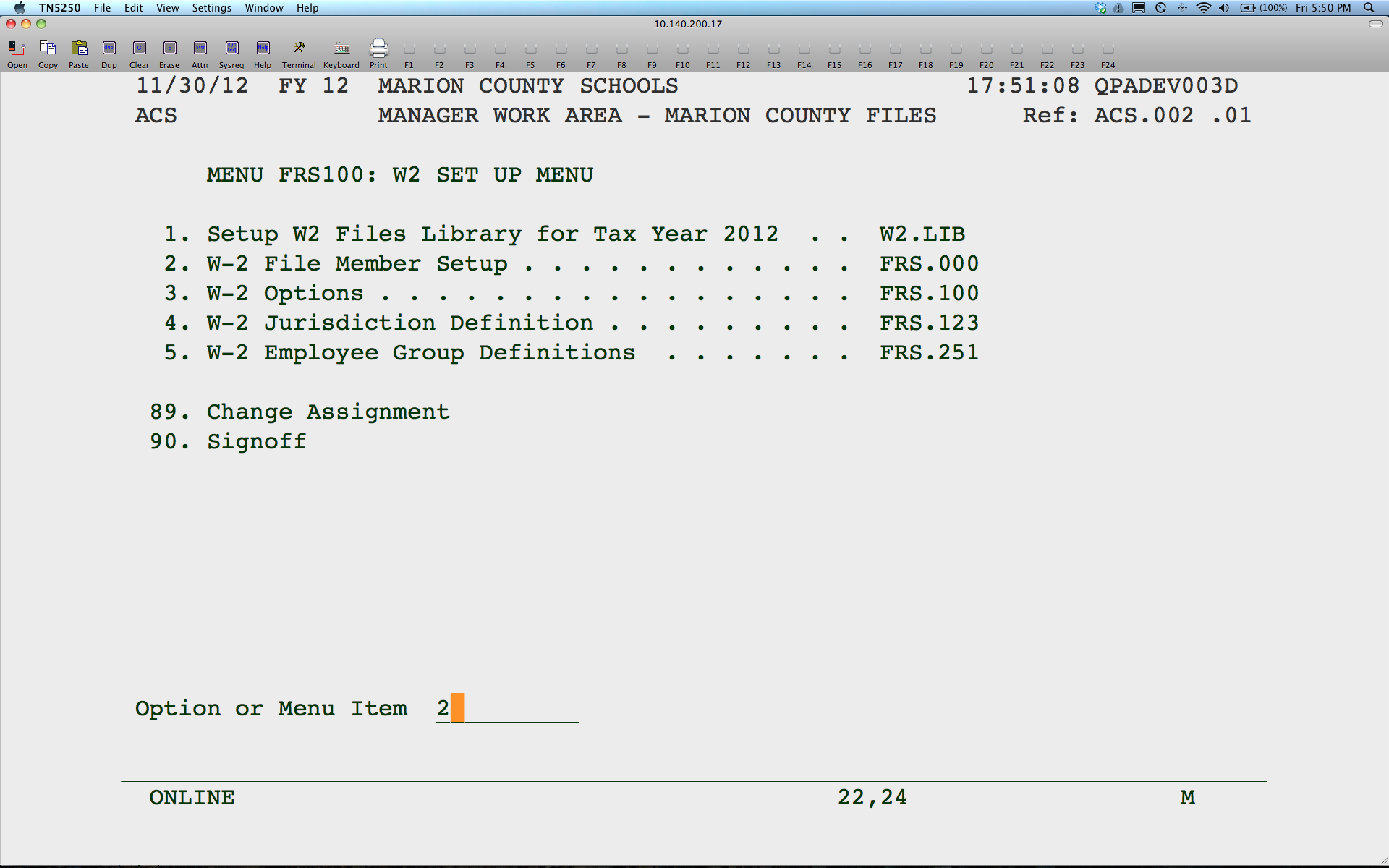 [Speaker Notes: Add 2021 member.]
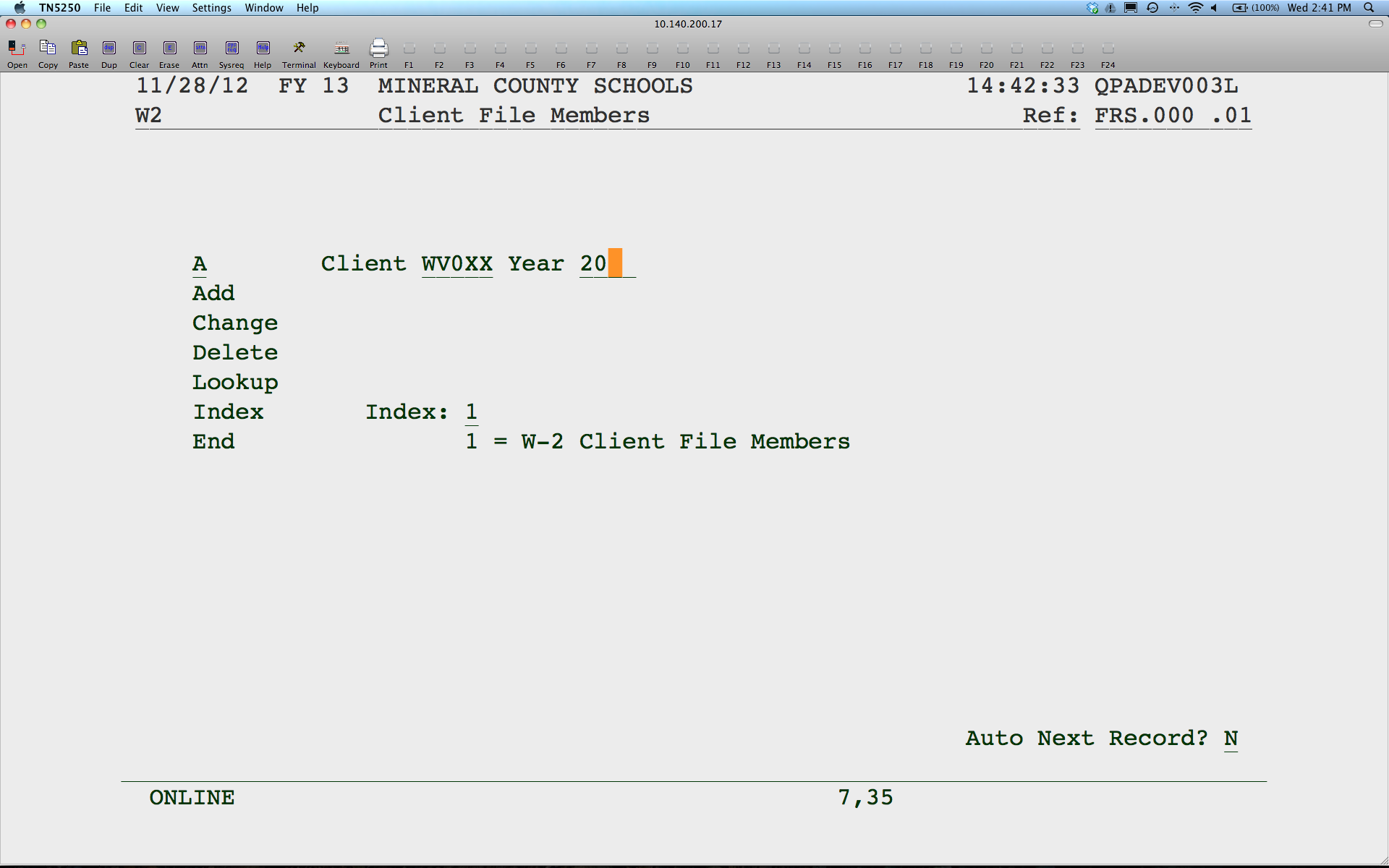 [Speaker Notes: Replace XX with your county number.  Be sure you enter 2021 for the year.]
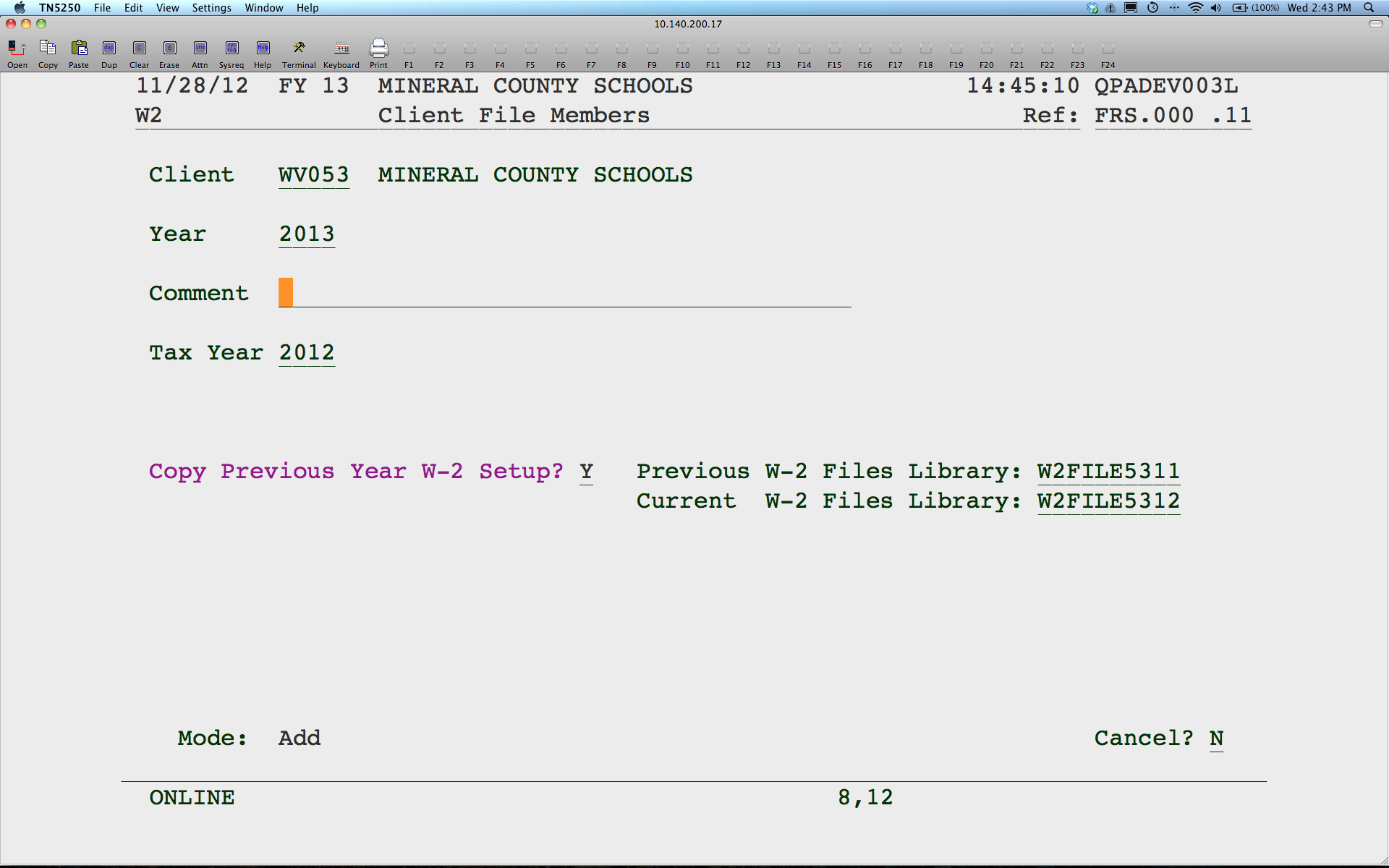 [Speaker Notes: You should just be able to hit enter here.  It is not necessary to change anything.]
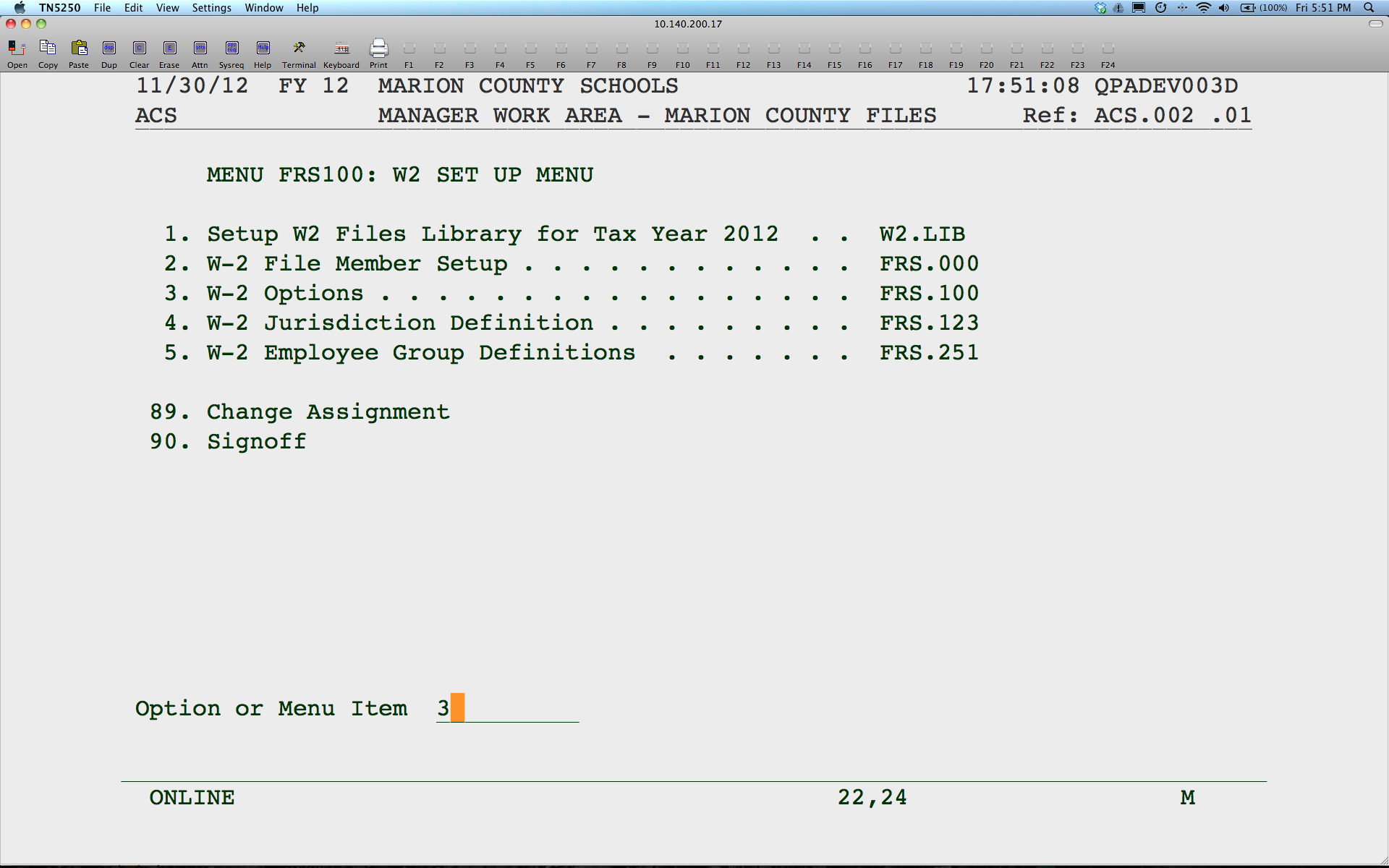 [Speaker Notes: Verify the information.]
[Speaker Notes: Please enter your Contact Name, phone number and E-mail.  This is very important in light of the legal agreement that the DOE will only be the issuer, not the transmitter.]
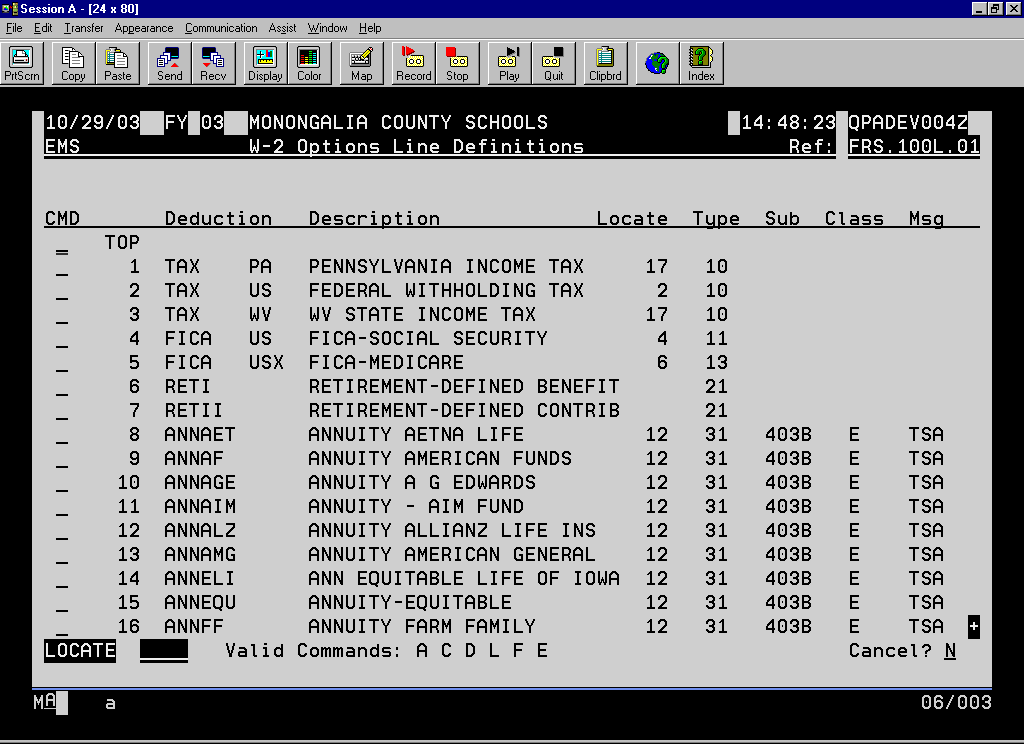 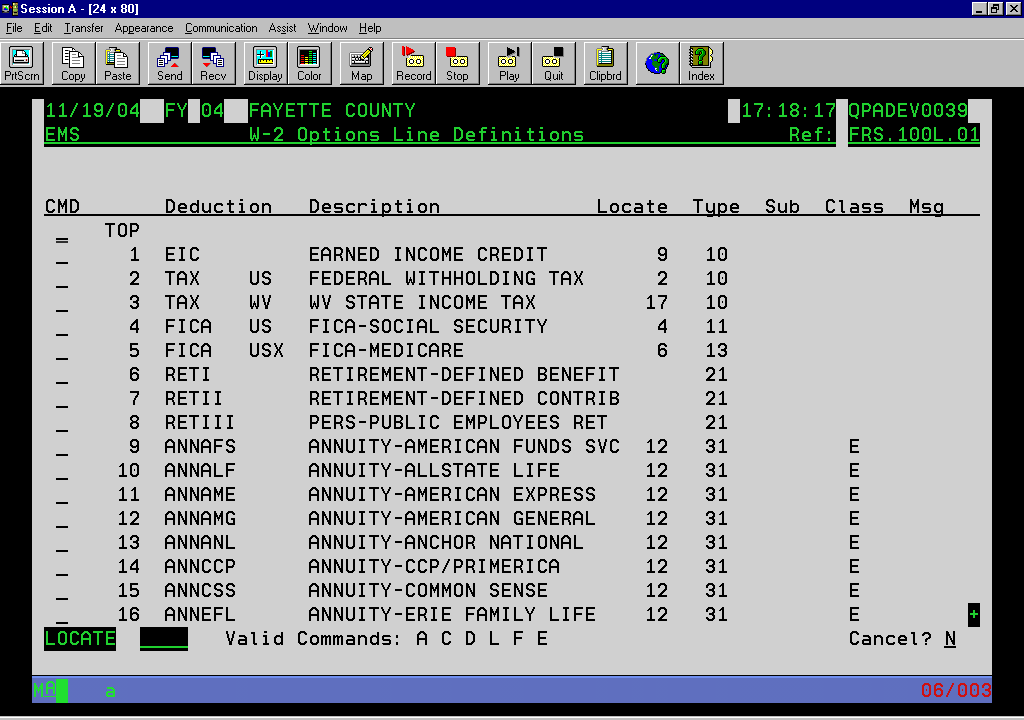 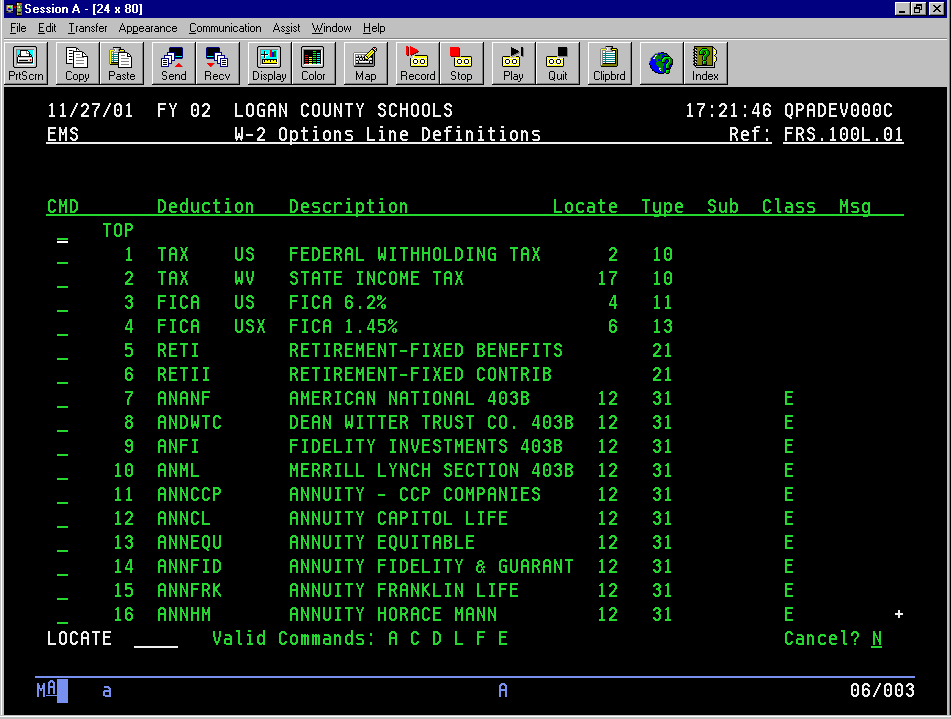 [Speaker Notes: The deduction information will default from last year.  You just need to add any new deductions.]
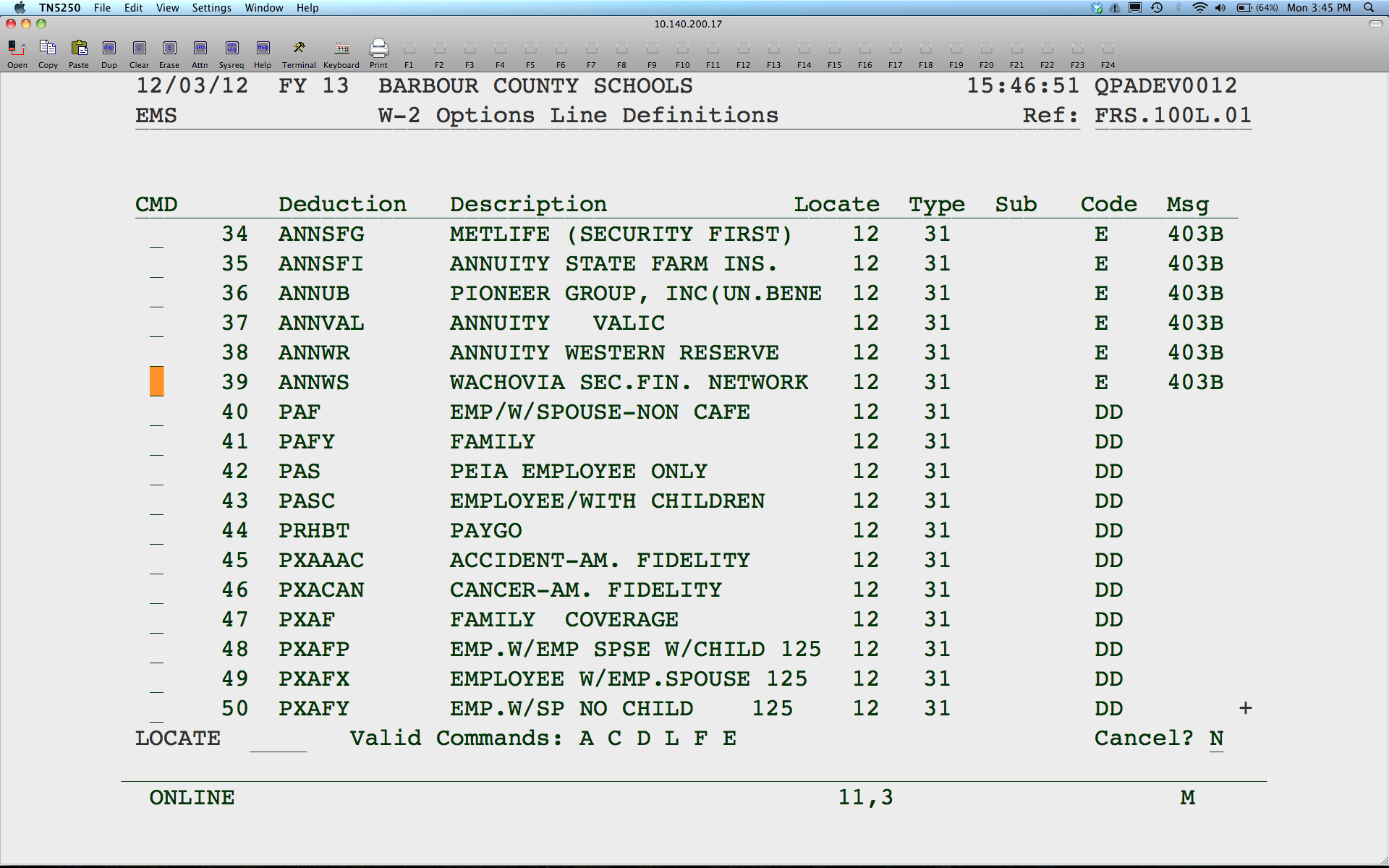 [Speaker Notes: If necessary, add other codes that need to be included on the W2.
If you have any ROTH deductions, be sure you add them to box 12 with code BB for 403b plan and EE for 457b plan.]
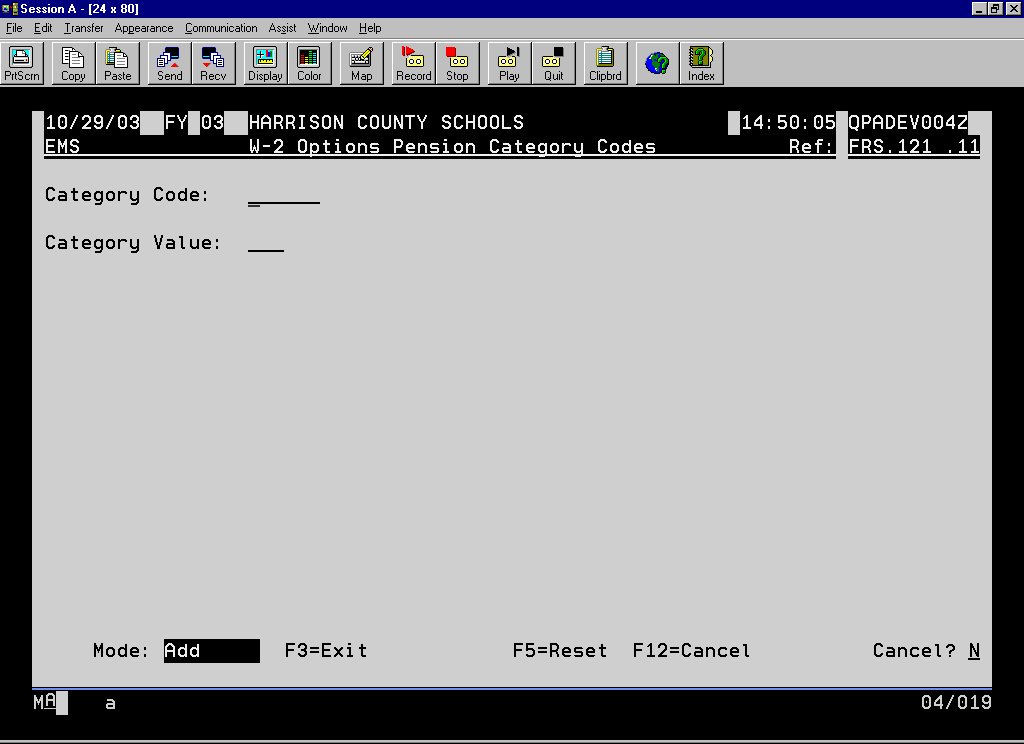 11/23/99  FY 99  PUTNAM COUNTY SCHOOLS                    23:12:54 QPADEV0004  
 EMS              W-2 Options Pension Category Codes           Ref: FRS.121 .11 
                                                                                
 Category Code:                                                                 
                                                                                
 Category Value:                                                                
                                                                                
                                                                                
                                                                                
                                                                                
                                                                                
                                                                                
                                                                                
                                                                                
                                                                                
                                                                                
                                                                                
                                                                                
                                                                                
                                                                                
                                                                                
                                                                                
     Mode: Add       F3=Exit            F5=Reset  F12=Cancel          Cancel? N
[Speaker Notes: Leave this screen blank and hit enter.]
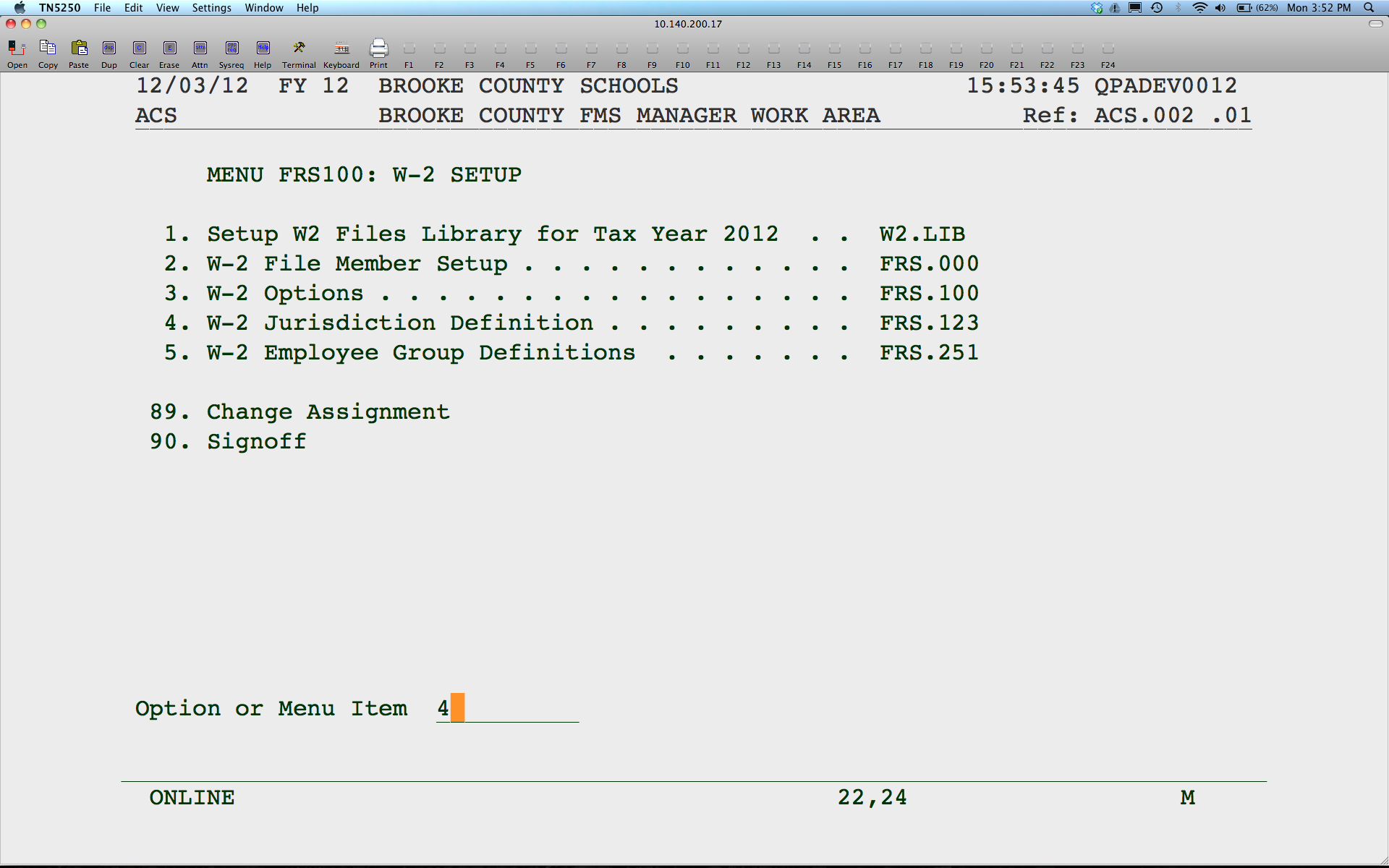 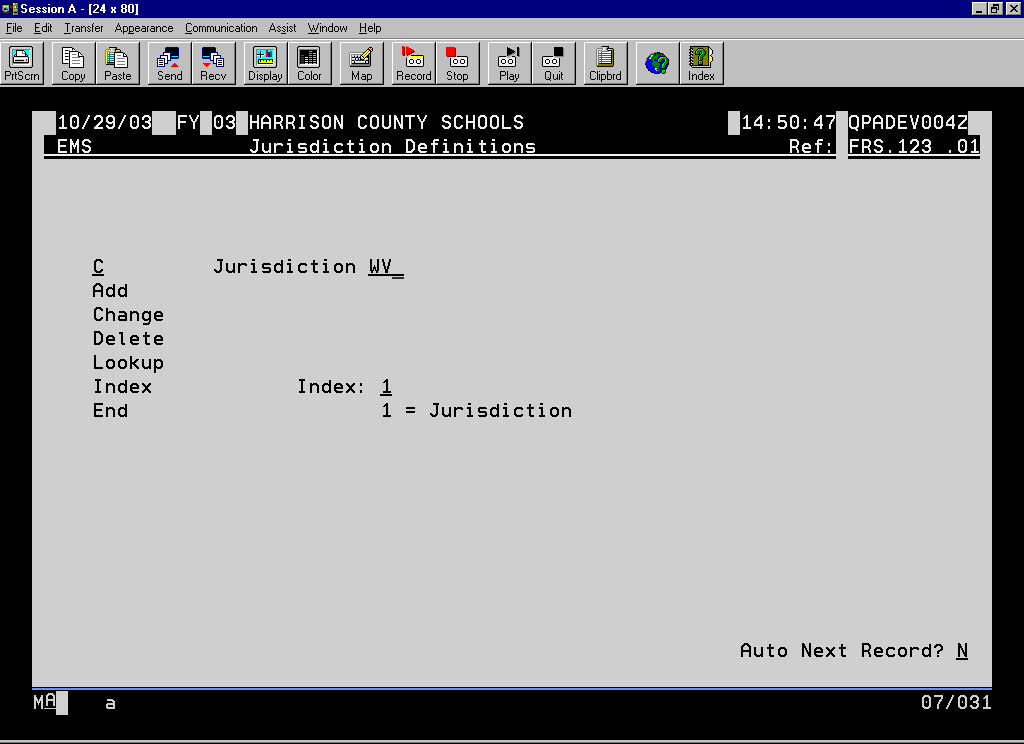 11/23/99  FY 99 PUTNAM COUNTY SCHOOLS                    23:13:21 QPADEV0004  
  EMS             Jurisdiction Definitions                     Ref: FRS.123 .01 
                                                                                
                                                                                
                                                                                
                                                                                
     C         Jurisdiction WV                                                  
     Add                                                                        
     Change                                                                     
     Delete                                                                     
     Lookup                                                                     
     Index            Index: 1                                                  
     End                     1 = Jurisdiction                                   
                                                                                
                                                                                
                                                                                
                                                                                
                                                                                
                                                                                
                                                                                
                                                                                
                                                                                
                                                           Auto Next Record? N
[Speaker Notes: Make sure you have a jurisdiction for all state taxes you will be printing on the W2’s.]
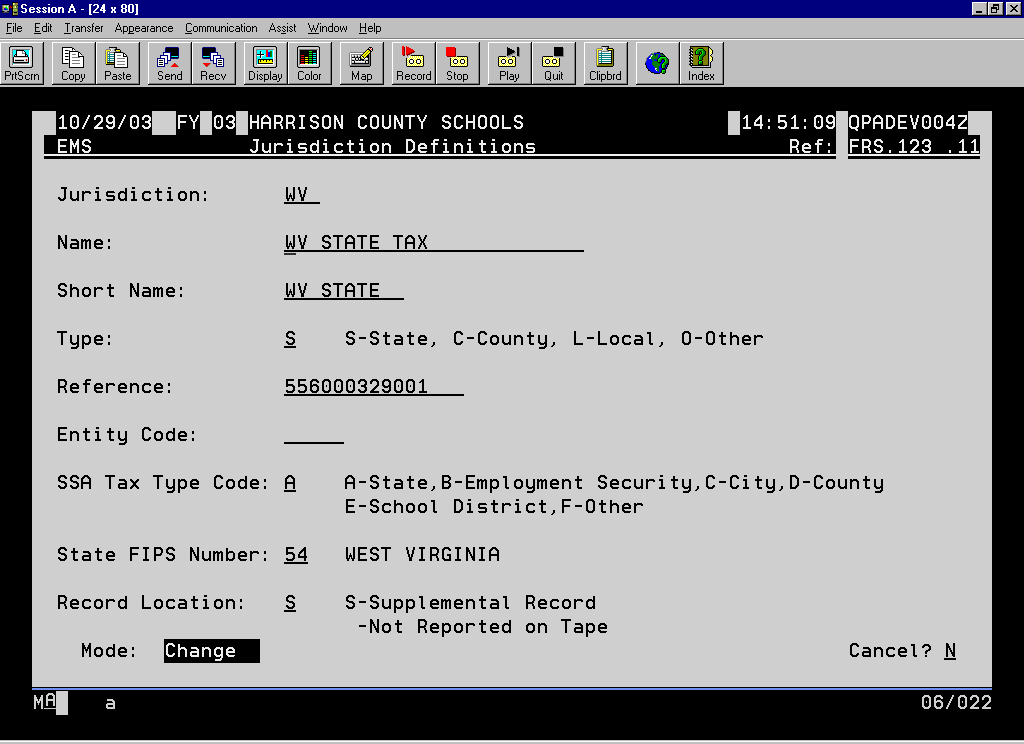 11/23/99  FY 99 PUTNAM COUNTY SCHOOLS                    23:13:55 QPADEV0004  
  EMS             Jurisdiction Definitions                     Ref: FRS.123 .11 
                                                                                
  Jurisdiction:      WV                                                         
                                                                                
  Name:              WV STATE INCOME TAX                                        
                                                                                
  Short Name:        WV STATE I                                                 
                                                                                
  Type:              S    S-State, C-County, L-Local, O-Other                   
                                                                                
  Reference:         556000387001                                               
                                                                                
  Entity Code:                                                                  
                                                                                
  SSA Tax Type Code: A    A-State,B-Employment Security,C-City,D-County         
                                             E-School District,F-Other                             
                                                                                
  State FIPS Number: 54   WEST VIRGINIA                                         
                                                                                
  Record Location:   S    S-Supplemental Record                                 
                           -Not Reported on Tape                                
    Mode:  Change                                                   Cancel? N
[Speaker Notes: The description in the short name field is what prints on the W2 for the state wages.  You can type anything you want here.  Please verify that the reference is your federal ID number with 001 at the end or your state ID number with no hyphens or spaces.  However, some counties have something other than 001 at the end of the federal ID #.  Just be sure there are no spaces or hyphens.]
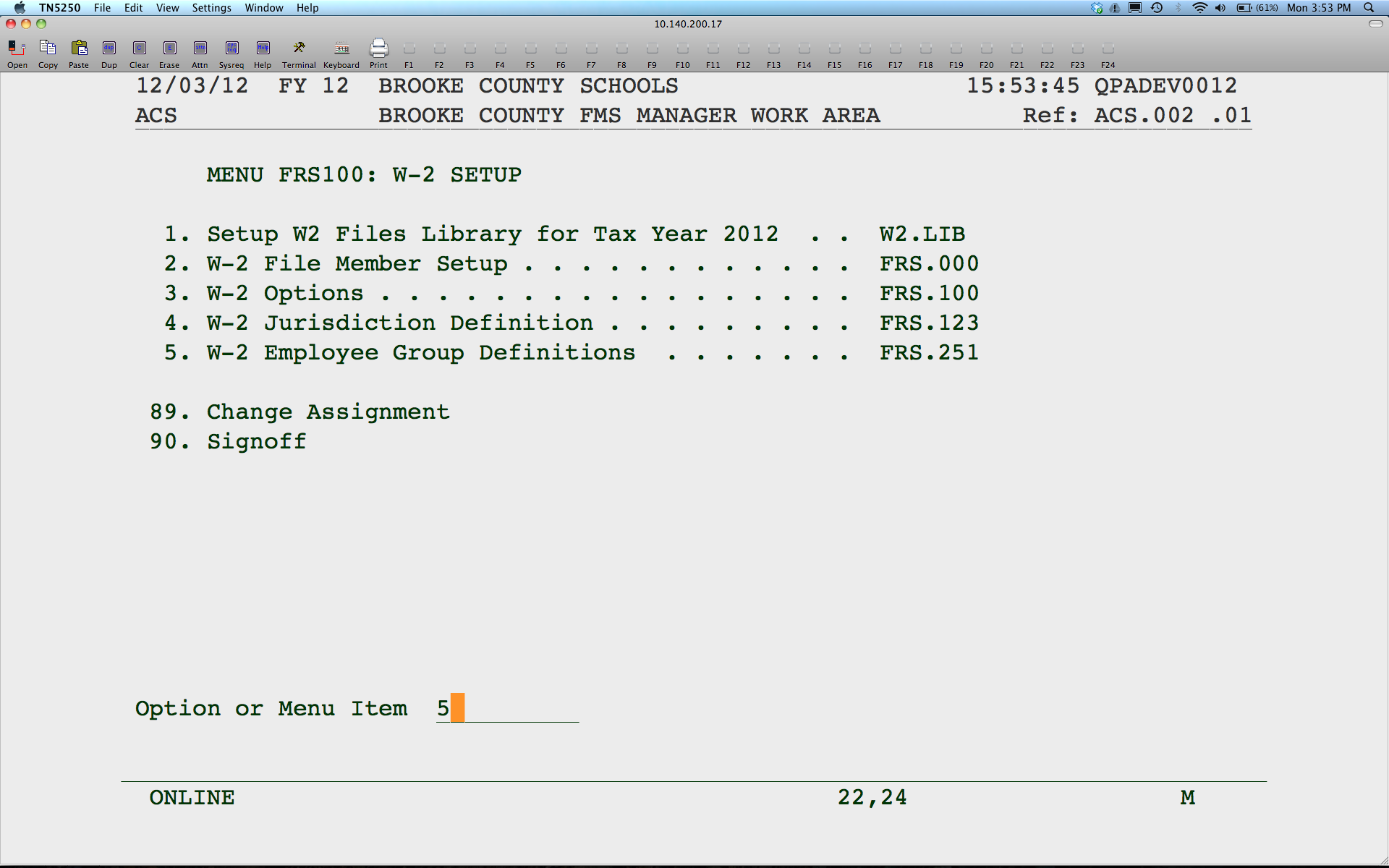 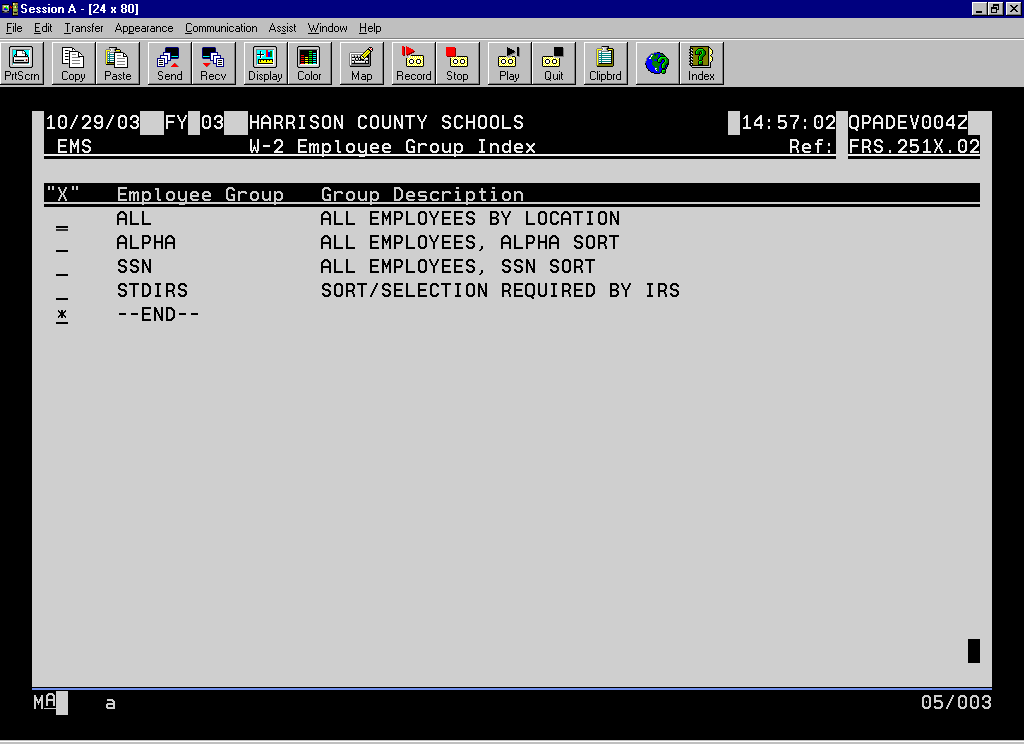 11/24/99  FY 99  PUTNAM COUNTY SCHOOLS                     8:37:38 QPADEV0007  
  EMS             W-2 Employee Group Index                     Ref: FRS.251X.02 
                                                                                
 "X"   Employee Group   Group Description                                       
       ALPHA            ALL EMPLOYEES, ALPHA SORT                               
       SSN                 ALL EMPLOYEES, SSN SORT                                 
       STDIRS           SORT/SELECTION REQUIRED BY IRS                          
  *    --END--
[Speaker Notes: If you would like your W2’s sorted differently, you can setup your own group.]
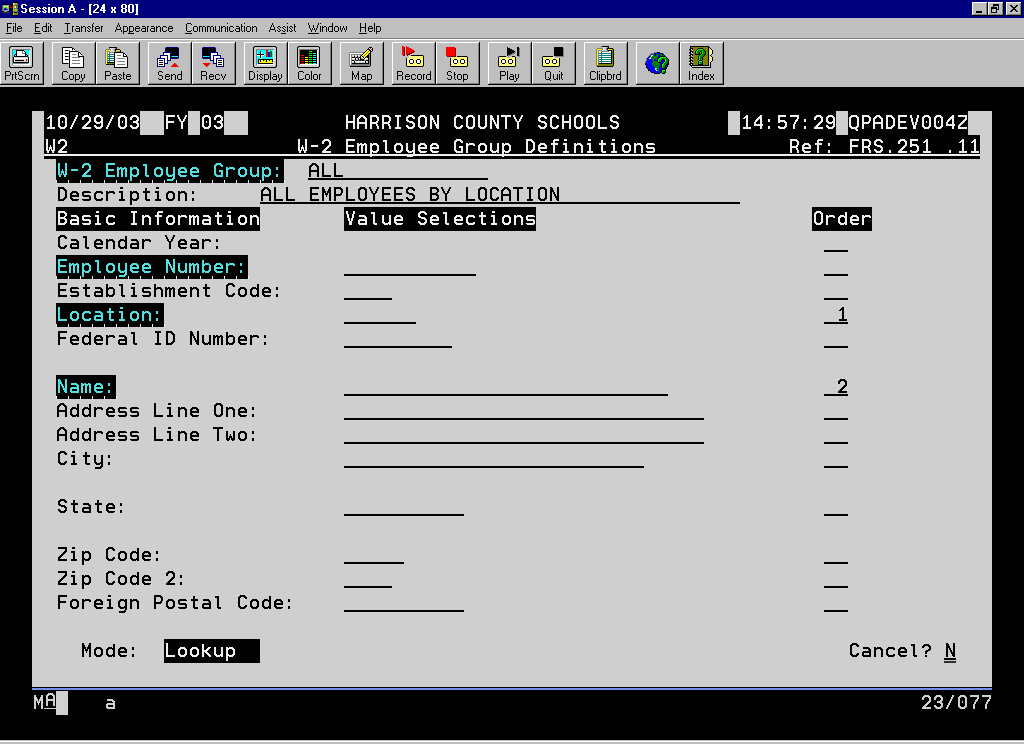 11/24/99  FY 99           PUTNAM COUNTY SCHOOLS            8:38:24 QPADEV0007  
 W2                   W-2 Employee Group Definitions           Ref: FRS.251 .11 
  W-2 Employee Group:  ALPHA LOC                                                
  Description:     ALPHA BY LOCATION                                            
  Basic Information       Value Selections                       Order          
  Calendar Year:                                                                
  Employee Number:                                                              
  Establishment Code:                                                           
  Location:                                                                           1             
  Federal ID Number:                                                            
                                                                                
  Name:                                                                                2
  Address Line One:                                                             
  Address Line Two:                                                             
  City:                                                                         
                                                                                
  State:                                                                        
                                                                                
  Zip Code:                                                                     
  Zip Code 2:                                                                   
  Foreign Postal Code:                                                          
                                                                                
    Mode:  Add       F3=Exit  F4=Index  F5=Reset  F12=Cancel        Cancel? N
[Speaker Notes: This checklist is used after all payrolls have been run.  Once option 5 is completed, you can proceed with your January payroll.  Once the January payroll is run, you cannot run option 4 again without doing some backups and restores.  Just make sure you run steps 12 and 13 before you run your January payroll.  You can then come back to the W2’s and complete the steps.]
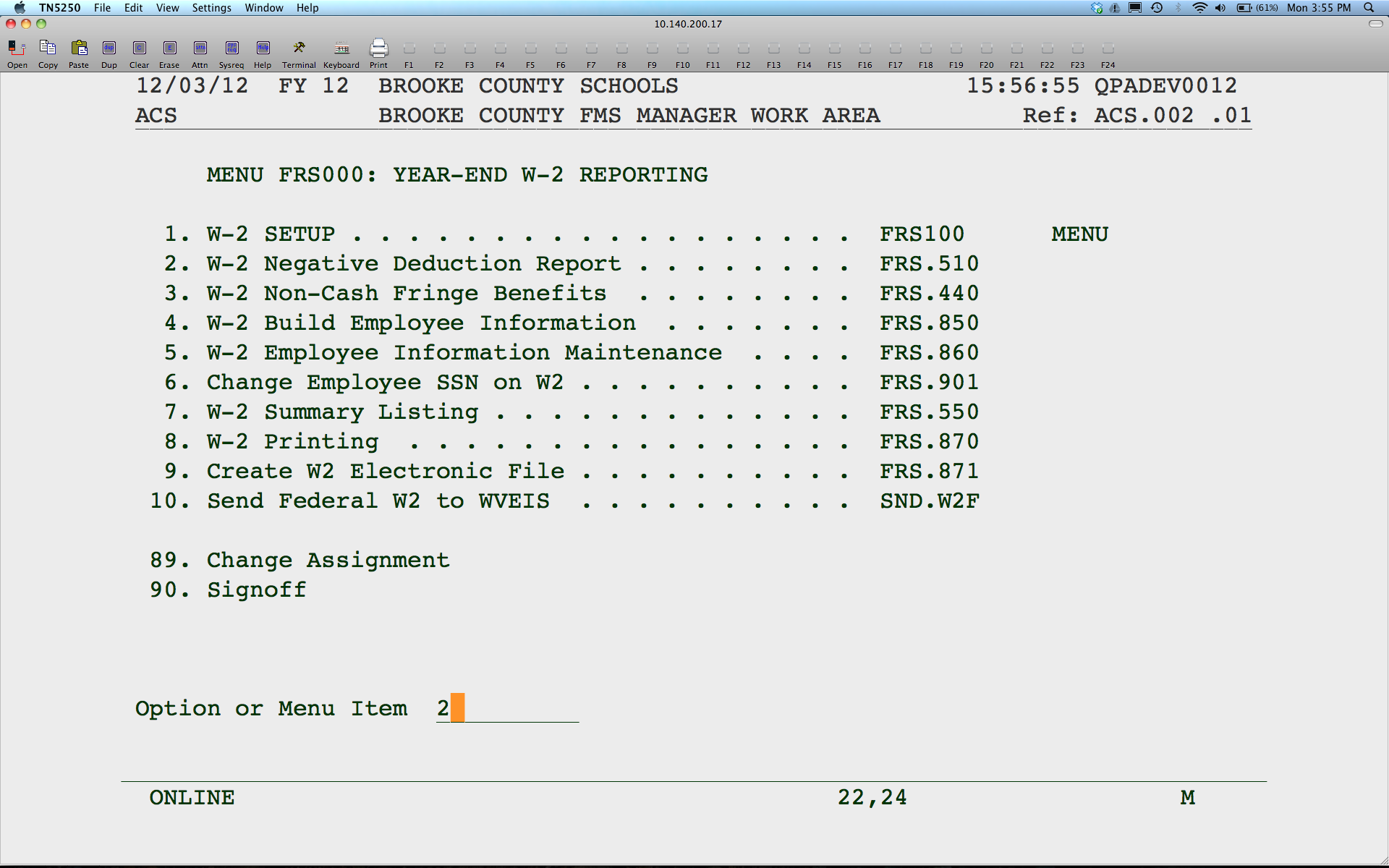 [Speaker Notes: Print this report to see if any person would have a negative amount on their W2.  The W2 will not print an amount less than zero.  This report will make you aware of any discrepancies between the W2 summary and your payroll reports.  You do not need to correct or change anything that prints on this report.]
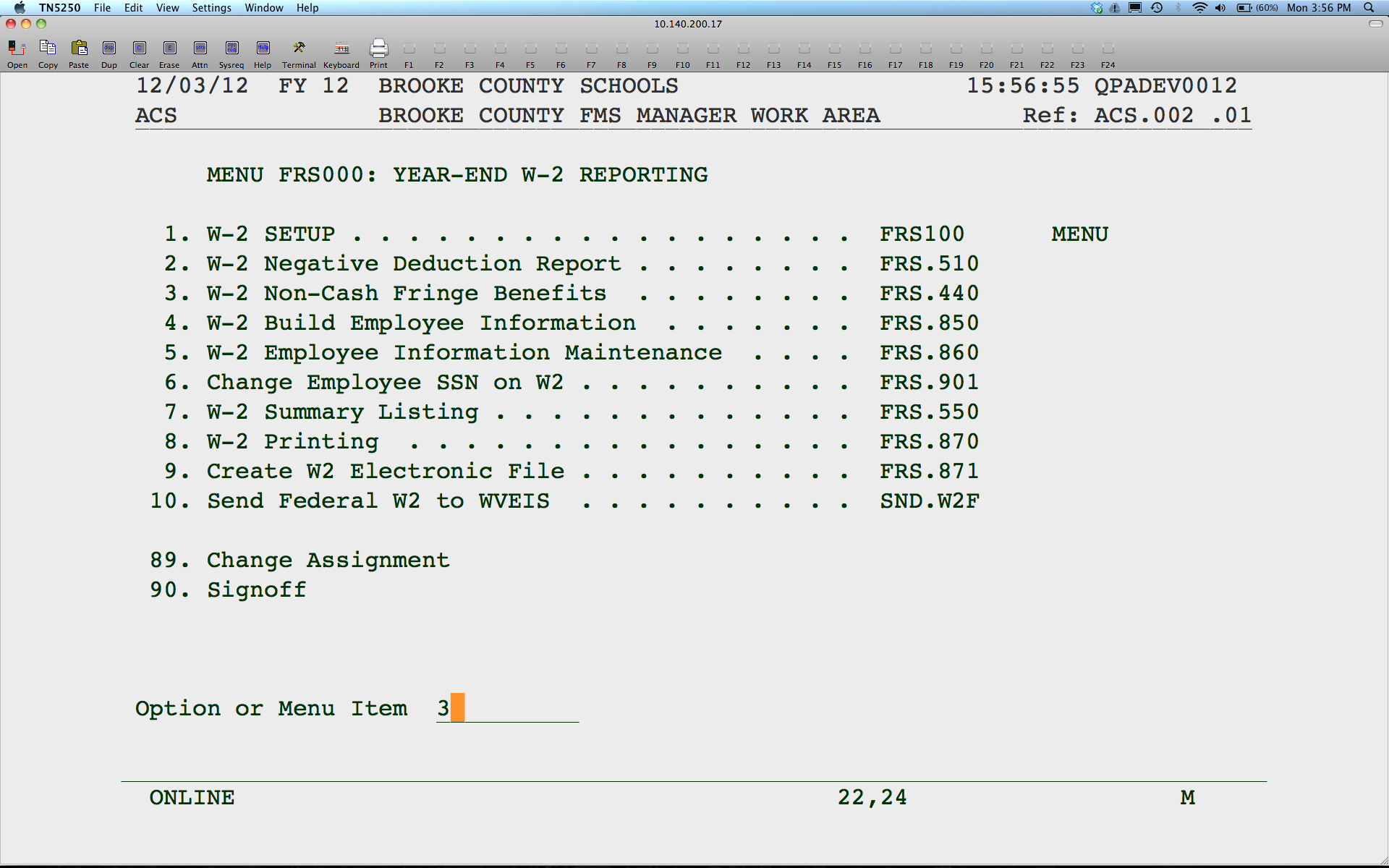 [Speaker Notes: Use this program to enter fringe benefits, for example the use of the company car by an employee.  This entry will increase the taxable wages on the W2 but will not affect the taxes withheld.  You will need to withhold the extra FICA taxes through payroll before the last check of the year.]
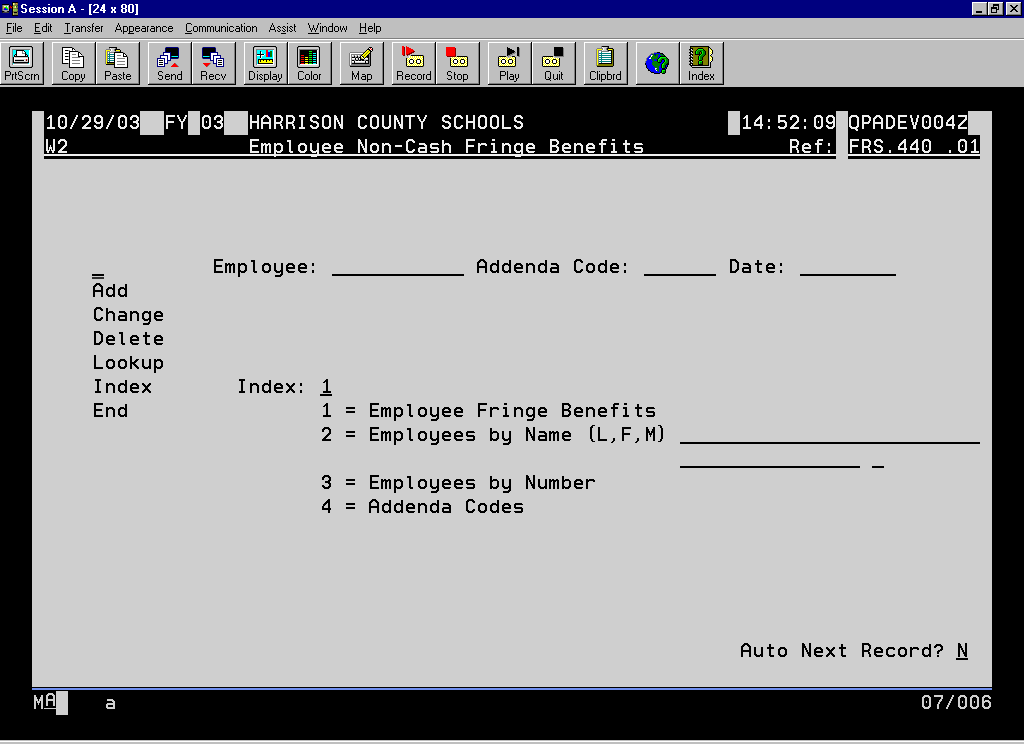 11/24/99 FY 99  PUTNAM COUNTY SCHOOLS                     8:30:06 QPADEV0007  
  EMS             Employee Non-Cash Fringe Benefits            Ref: FRS.440 .01 
                                                                                
                                                                                
                                                                                
                                                                                
                     Employee:                       Addenda Code:                   Date:                
     Add                                                                        
     Change                                                                     
     Delete                                                                     
     Lookup                                                                     
     Index       Index: 1                                                       
     End                     1 = Employee Fringe Benefits                            
                                2 = Employees by Name (L,F,M)                           
                                                                                
                                3 = Employees by Number                                 
                                4 = Addenda Codes                                       
                                                                                    
                                                                                
                                                                                
                                                                                
                                                                                
                                                           Auto Next Record? N
[Speaker Notes: You have to enter an addenda code.  Any valid code can be used. The code is required, but what you call it is irrelevant.  For each employee, do an A to add, enter their Employee number, the addenda code and date.  12/31 is sufficient.]
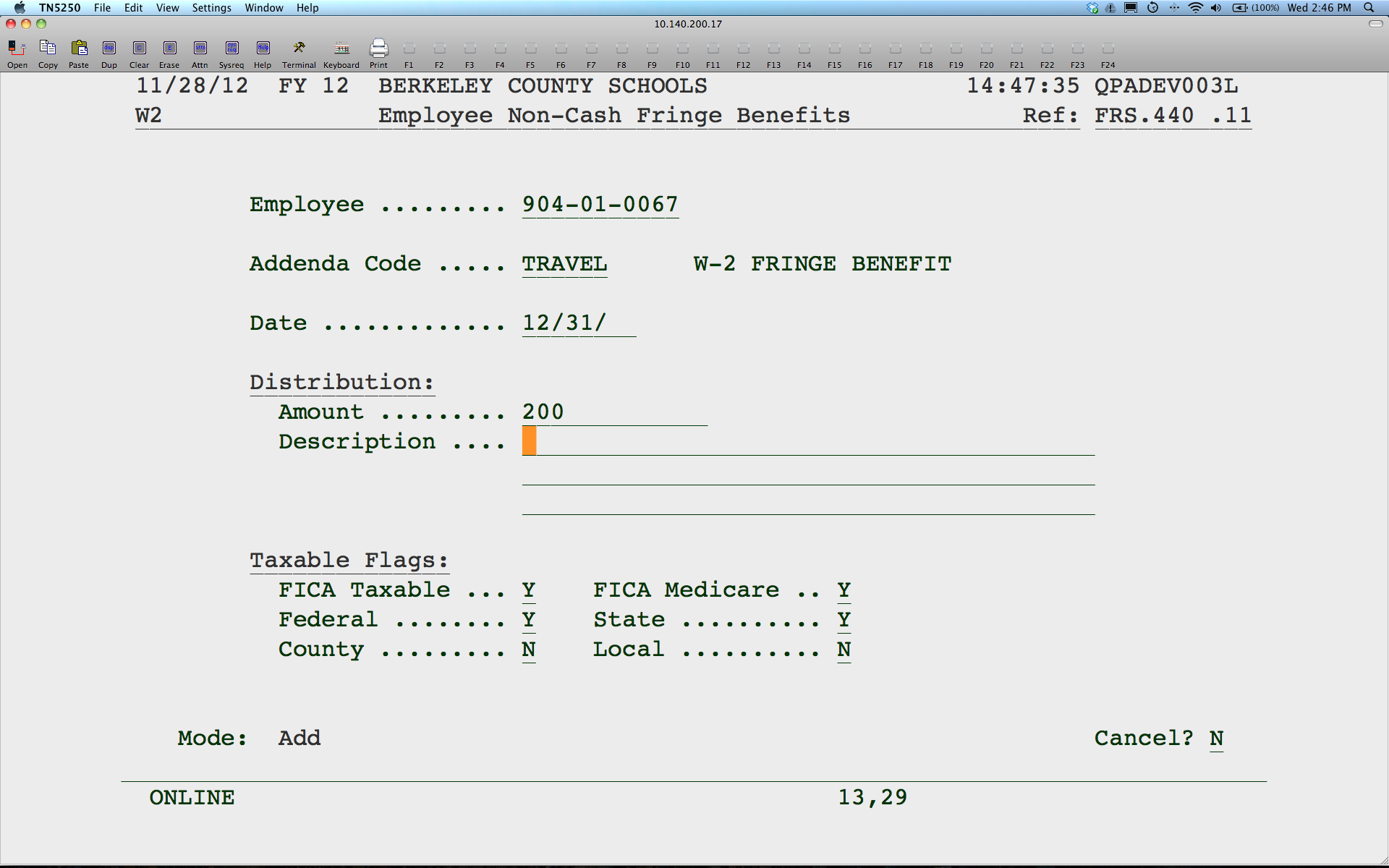 [Speaker Notes: Enter the amount of the benefit.  You can enter a description for your own info. Be sure the taxable flags are set to tax FICA, Federal and State. Note that for any benefit entered here that is subject to FICA, you will need to calculate the employee and employer amount for FICA based on the benefit amount.  You will then need to enter a one time voluntary deduction for FICA US and FICA USX for both the employee and employer amounts prior to the last payroll of the year.  If the employee is no longer employed, the county will need to pay both the employee and employer amounts.  Just calculate the amounts and add to your next FICA payment.  You will also need to reflect these payments on your 941.]
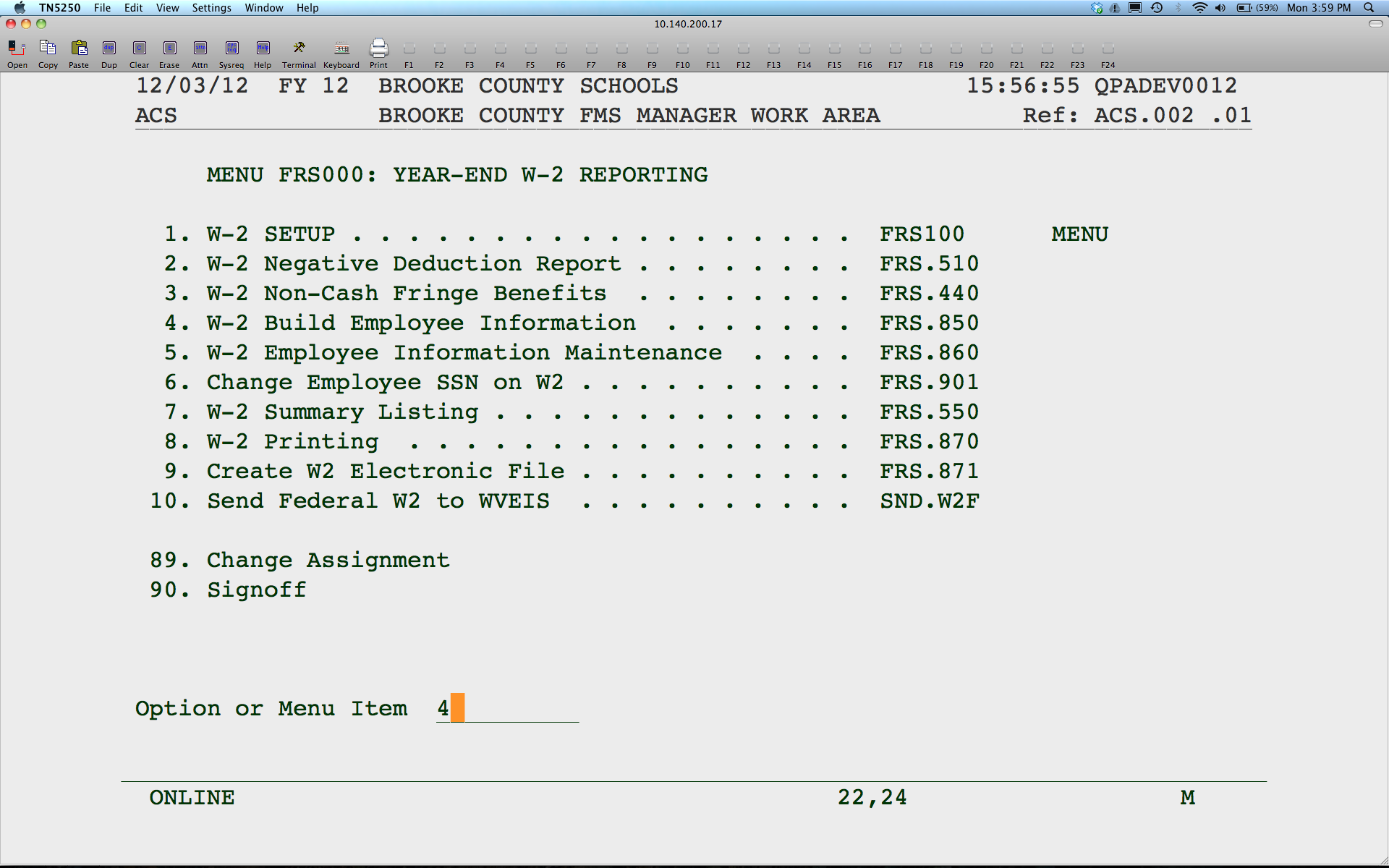 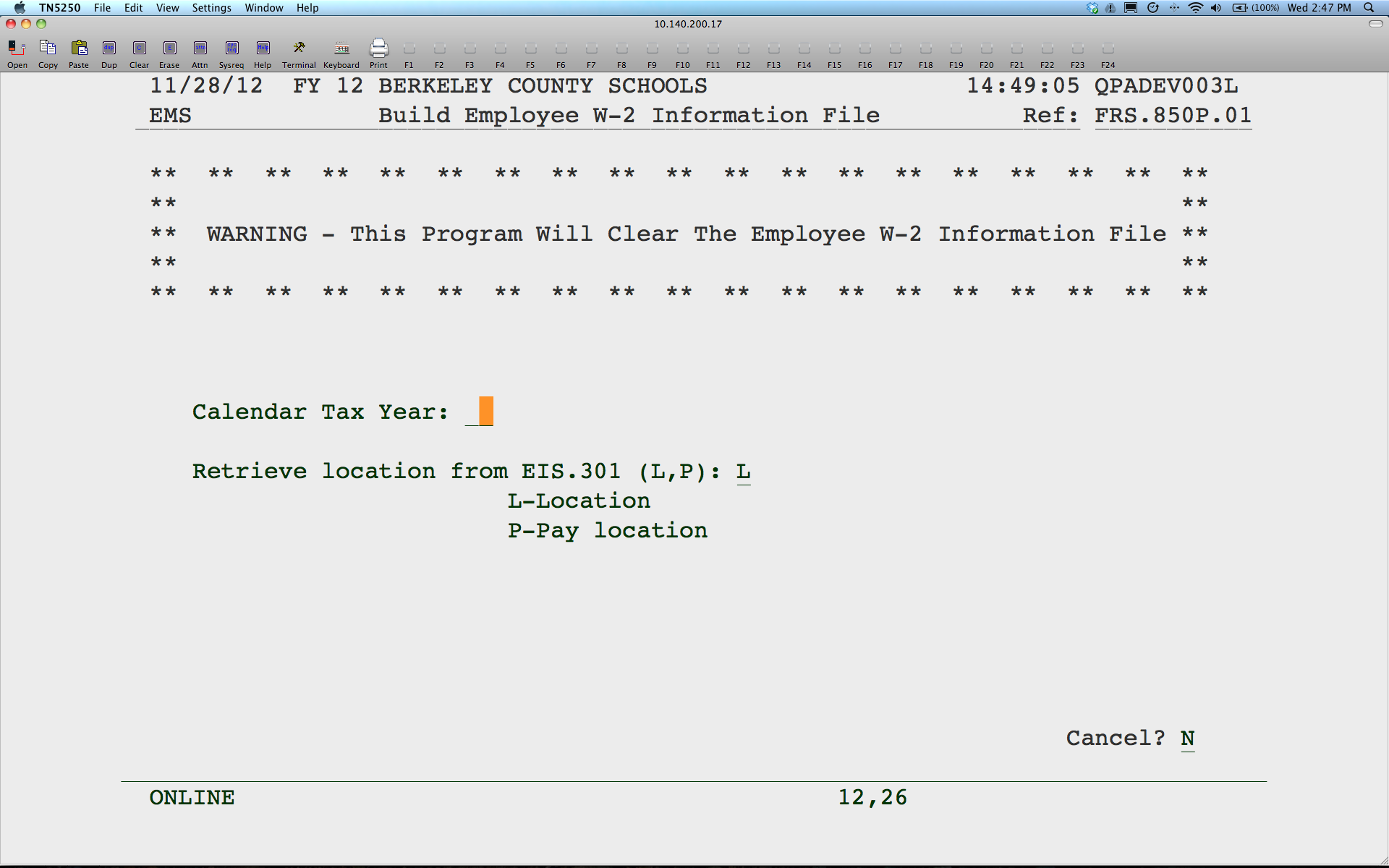 [Speaker Notes: This program will build the W2 totals using the payroll balances.  If any manual adjustments have been entered on the employee’s W2, this program will wipe them out.  If you make any changes to the W2 setup (for example, adding new deductions), you would need to build the employee file again.  Once you have built this file, you may want to make a backup of your PPAY801. Select which location (work or pay) you want to sort your W2’s by.  Calendar year will default to current calendar year.]
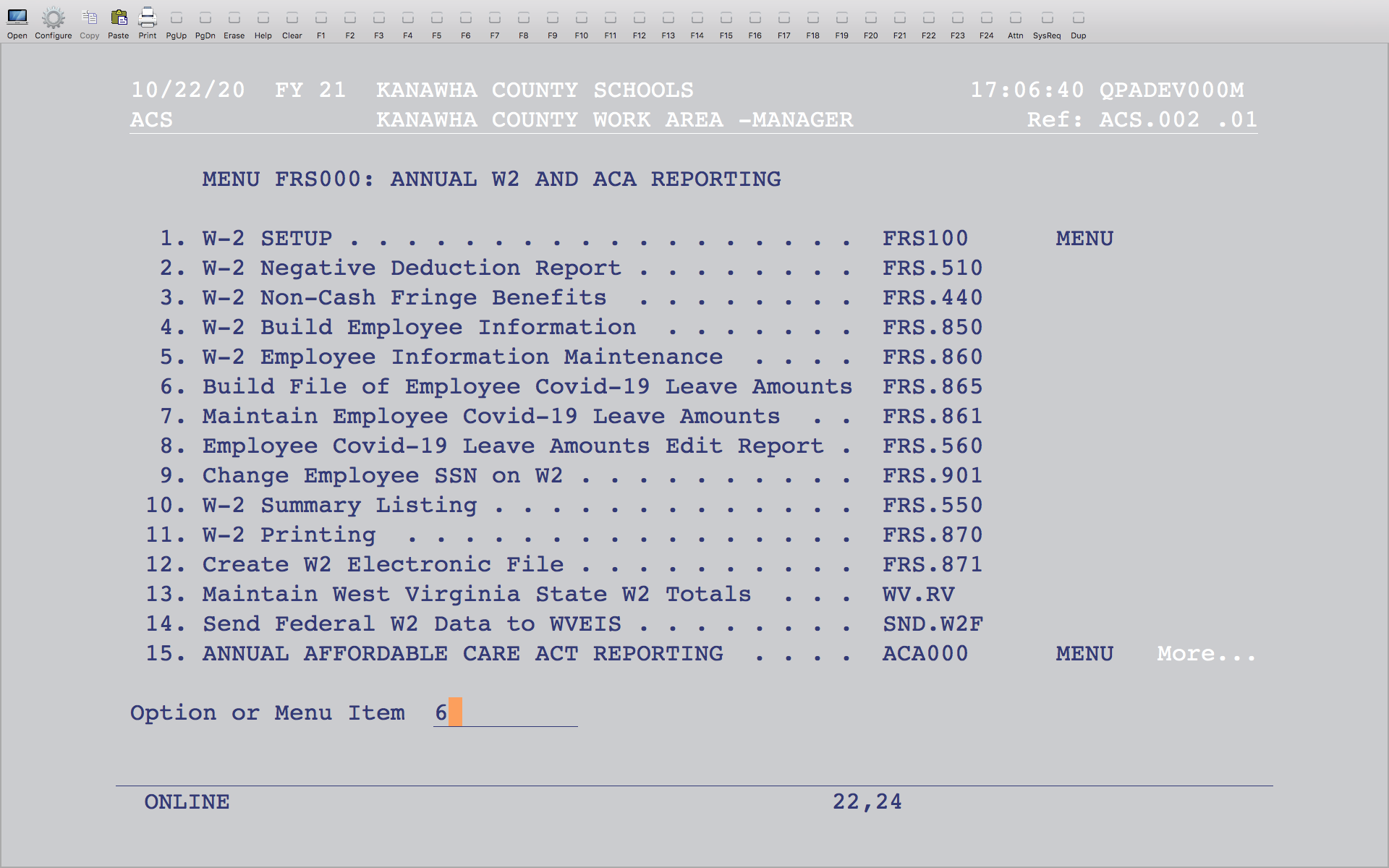 [Speaker Notes: Run option 6 to build the wages for COVID absences for the supplemental W2 form based on the payroll history files.]
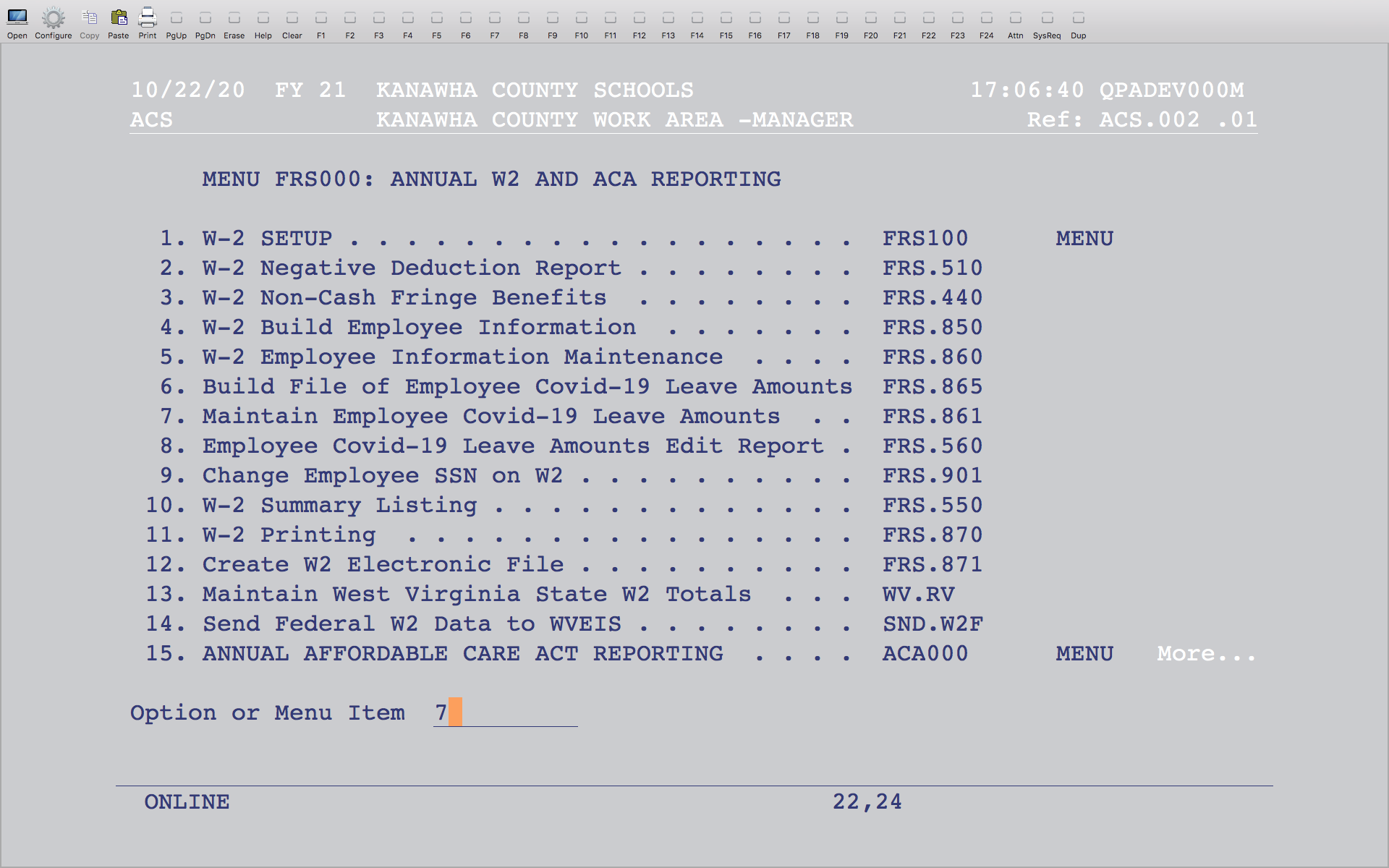 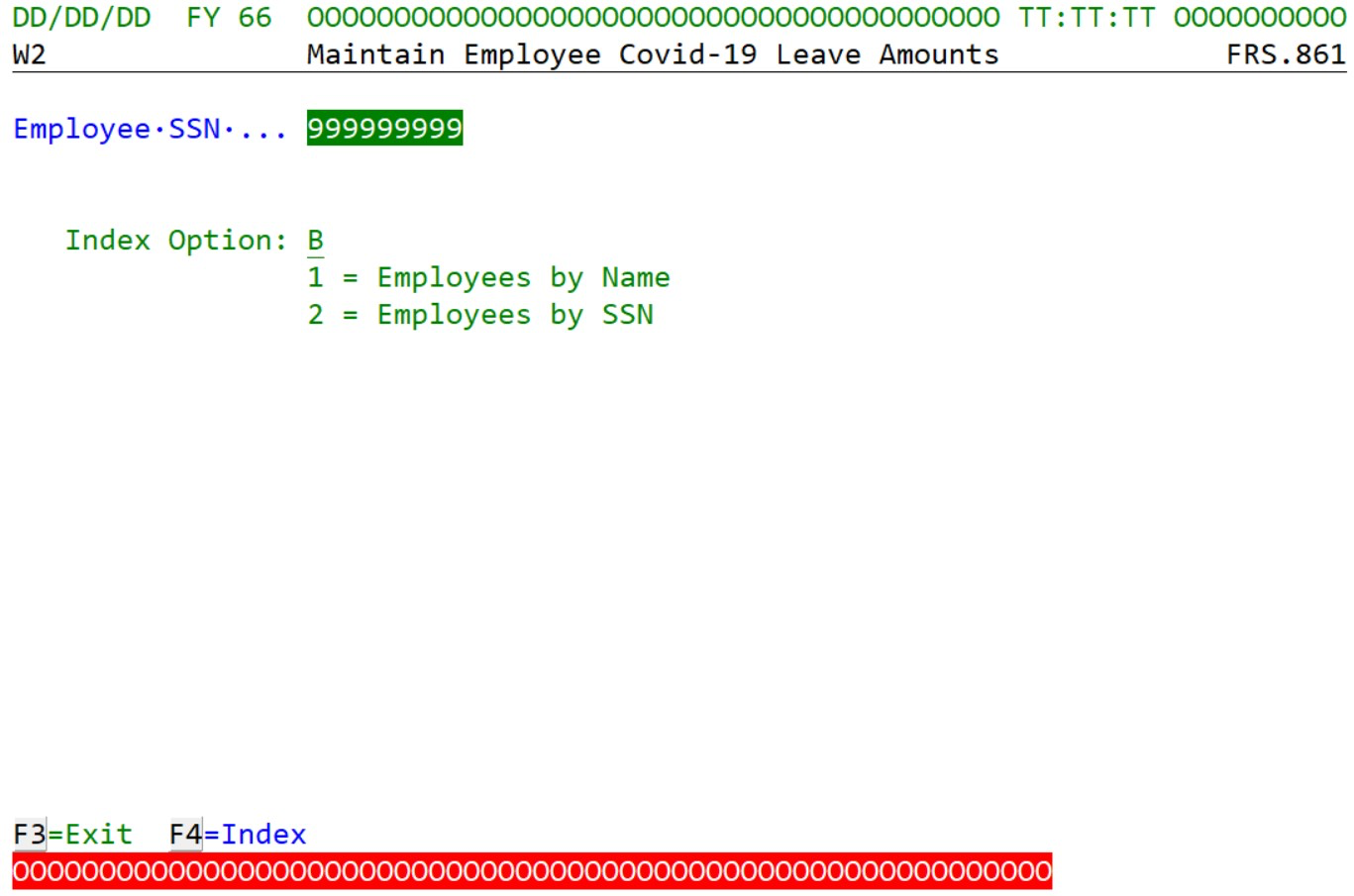 [Speaker Notes: This is the new program that will allow changes to the amounts on the supplemental form for those that took COVID absences this year.  Hit F4 or index to find the employee.  Once the SSN is entered, hit enter.]
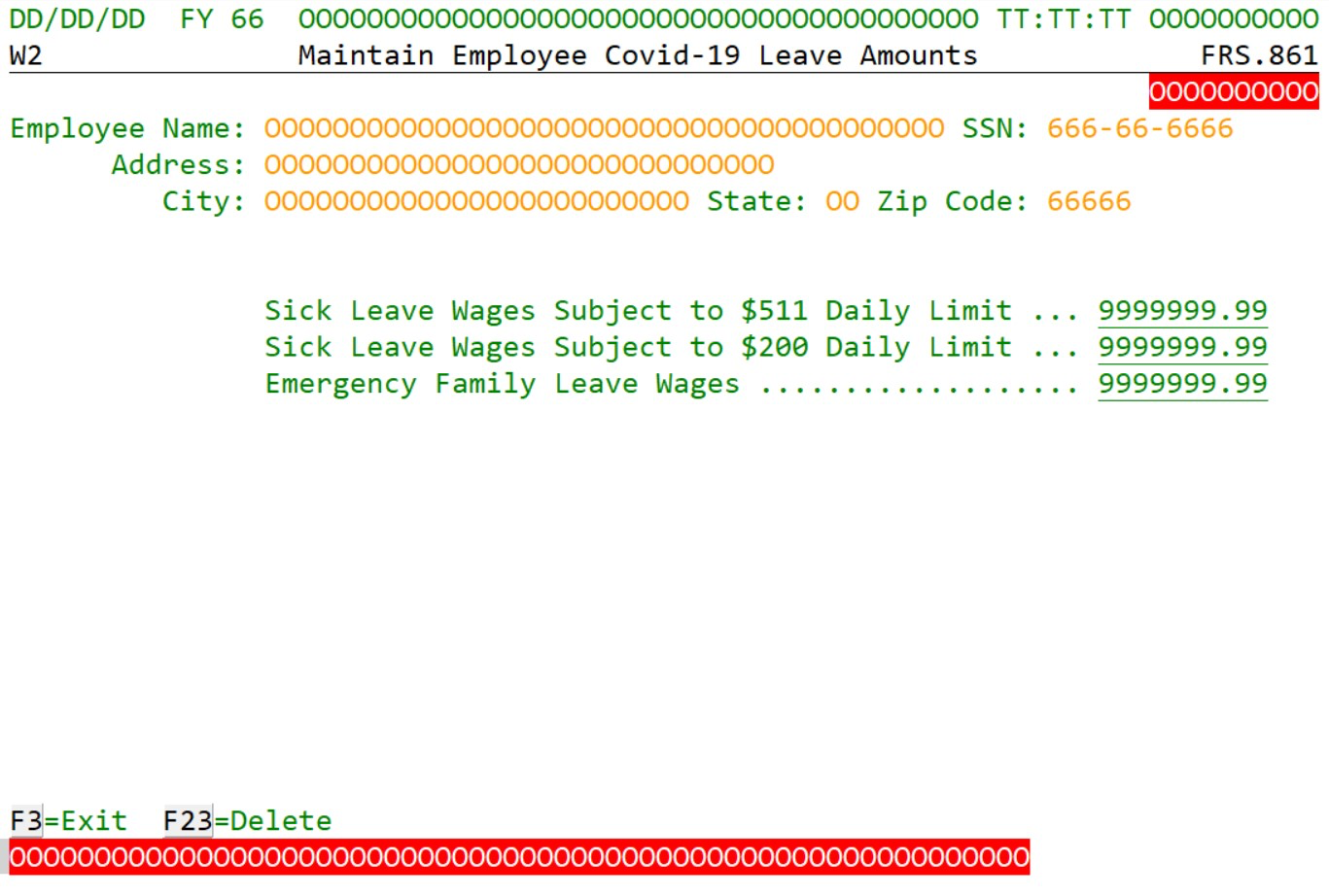 [Speaker Notes: You will be able to make changes to the 3 fields which contain wages based on the absences taken.  The first field is for COVESF, which are the first 10 days taken with full pay.  The second field is for COVESP, which are the first 10 days taken at 2/3 pay.  The third field is for COVFMA, which is the remaining 10 weeks of FMLA paid at 2/3 daily rate. The W2 build program will not update or change these values.]
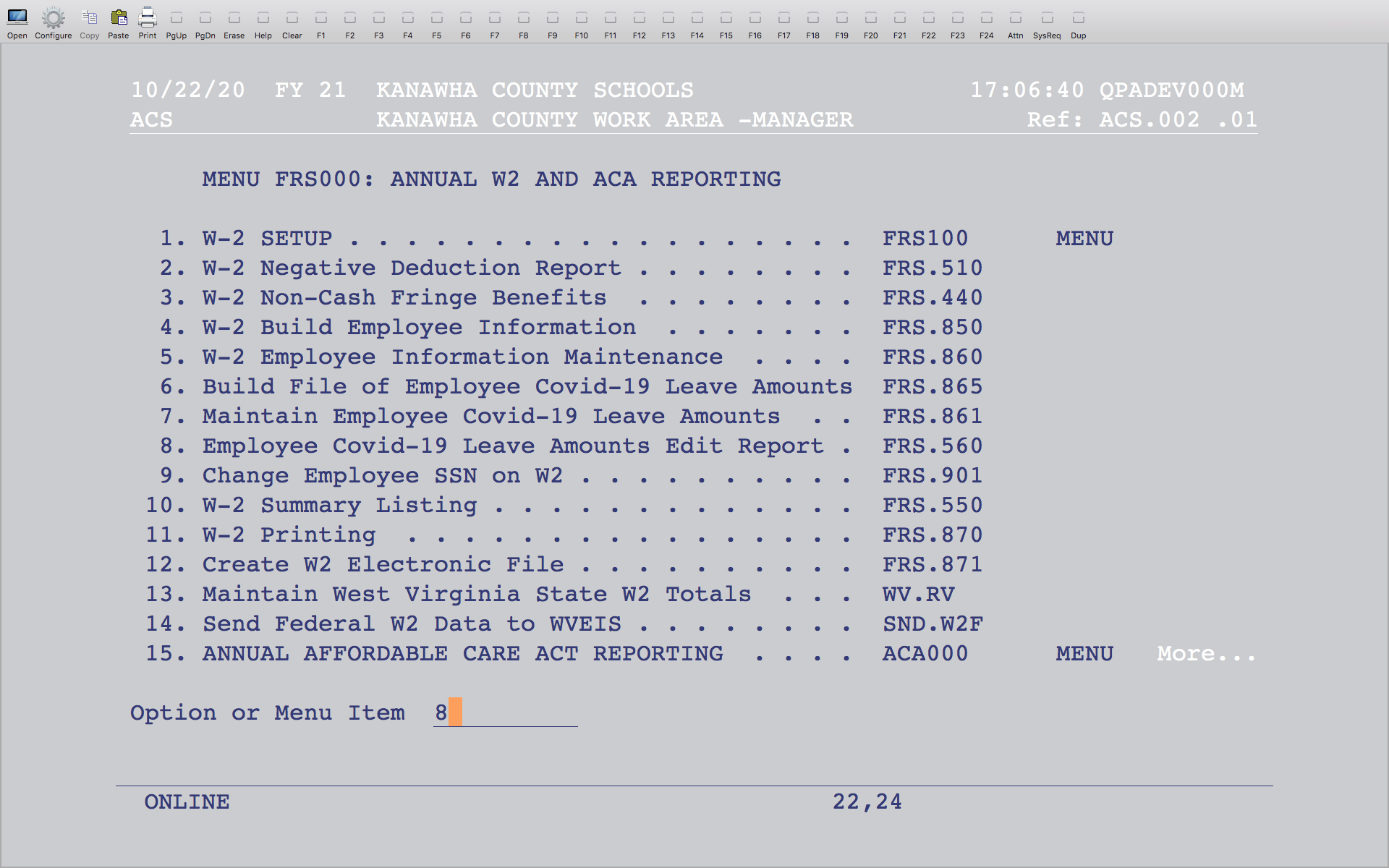 [Speaker Notes: Use this program to print the W2 supplemental forms for those that took COVID absences this year.  This will print on a plain 8.5x11 paper.]
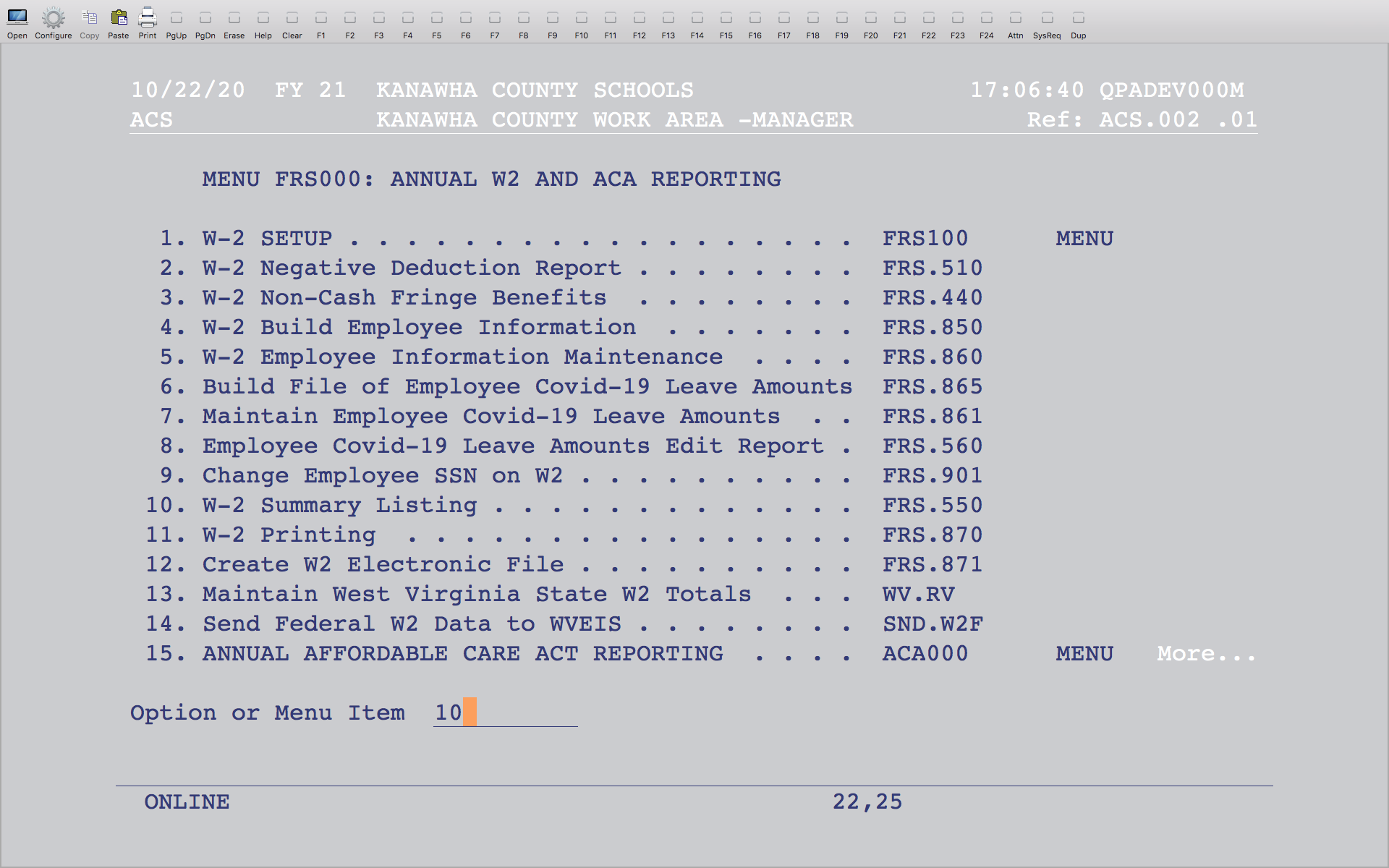 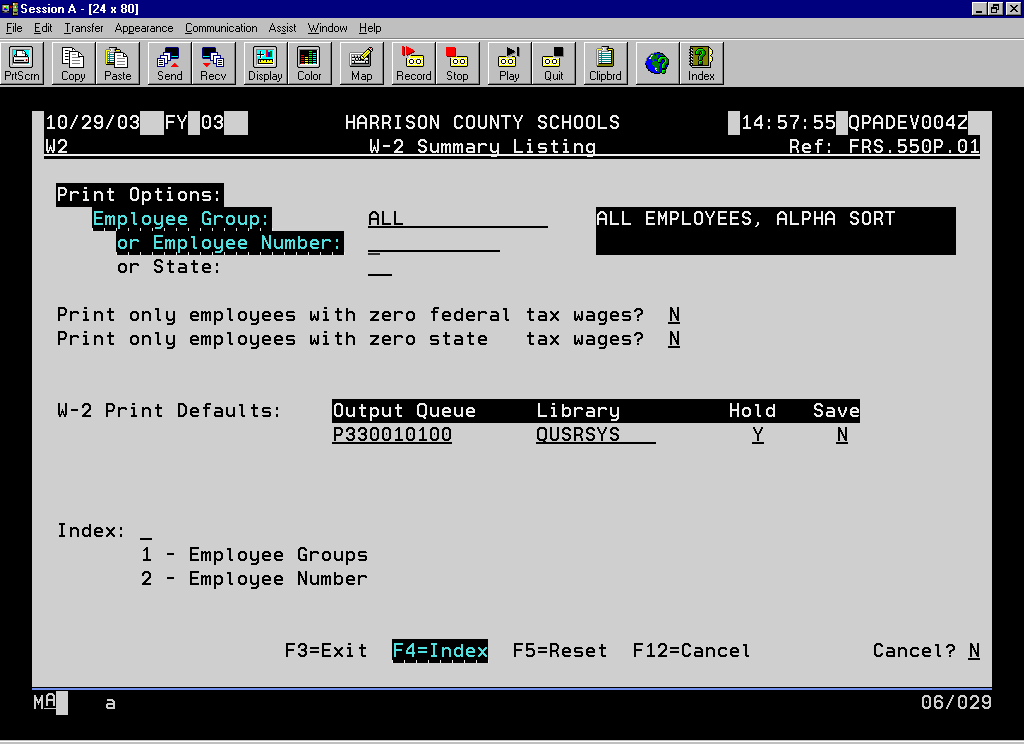 11/24/99  FY 99           PUTNAM COUNTY SCHOOLS            8:40:55 QPADEV0007  
 W2                         W-2 Summary Listing                Ref: FRS.550P.01 
                                                                                
  Print Options:                                                                
     Employee Group:        ALPHA              ALL EMPLOYEES, ALPHA SORT        
       or Employee Number:                                                      
       or State:                                                                
                                                                                
  Print only employees with zero federal tax wages?  N                          
  Print only employees with zero state   tax wages?  N                          
                                                                                
                                                                                
  W-2 Print Defaults:    Output Queue           Library         Hold   Save           
                                      PRT7200132       QUSRSYS           Y      Y            
                                                                                
                                                                                
                                                                                
  Index:                                                                        
         1 - Employee Groups                                                    
         2 - Employee Number                                                    
                                                                                
                                                                                
                     F3=Exit  F4=Index  F5=Reset  F12=Cancel          Cancel? N
[Speaker Notes: This program will print a listing of the W2 information for each employee with grand totals at the end.  Be sure you check the totals to make sure they agree with the payroll reports you ran.  Any differences may be from negative amounts or fringe benefits entered.  Refer to the Negative Deduction Report.  IMPORTANT: Be sure to check your totals by taking your total gross wages for the calendar year and subtract the S125 totals to make sure it matches the FICA wage amounts and then subtract retirement and annuities to make sure it agrees with the federal and state wages.  The FICA and Medicare wages should be the same.  The only difference would be for those employees who maxed out on FICA US.  Make sure your federal and state wages are the same also.]
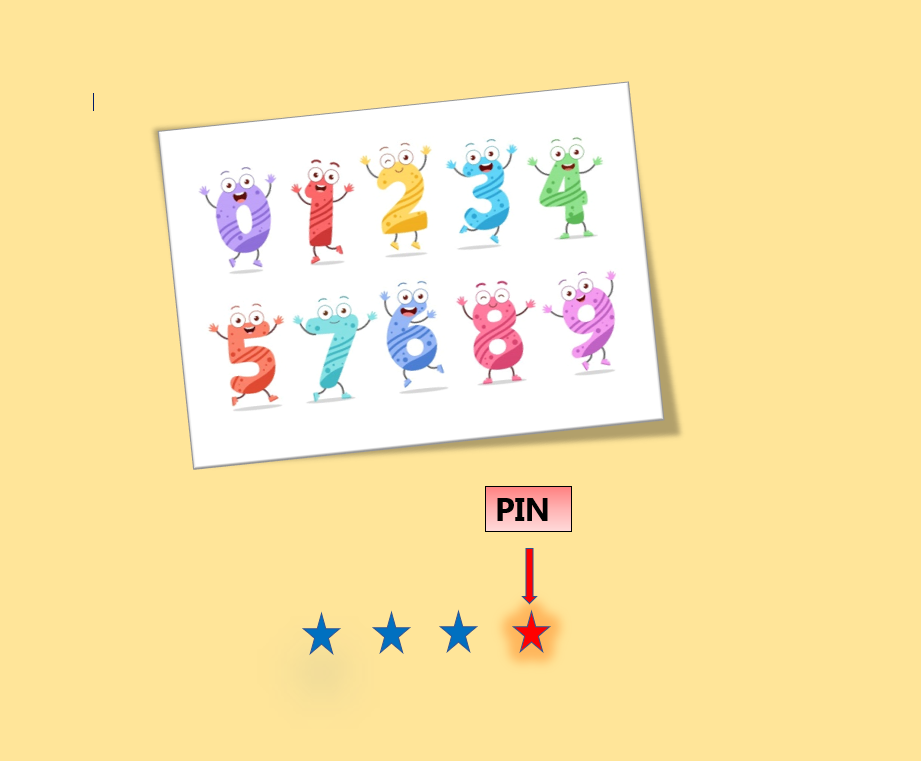 1
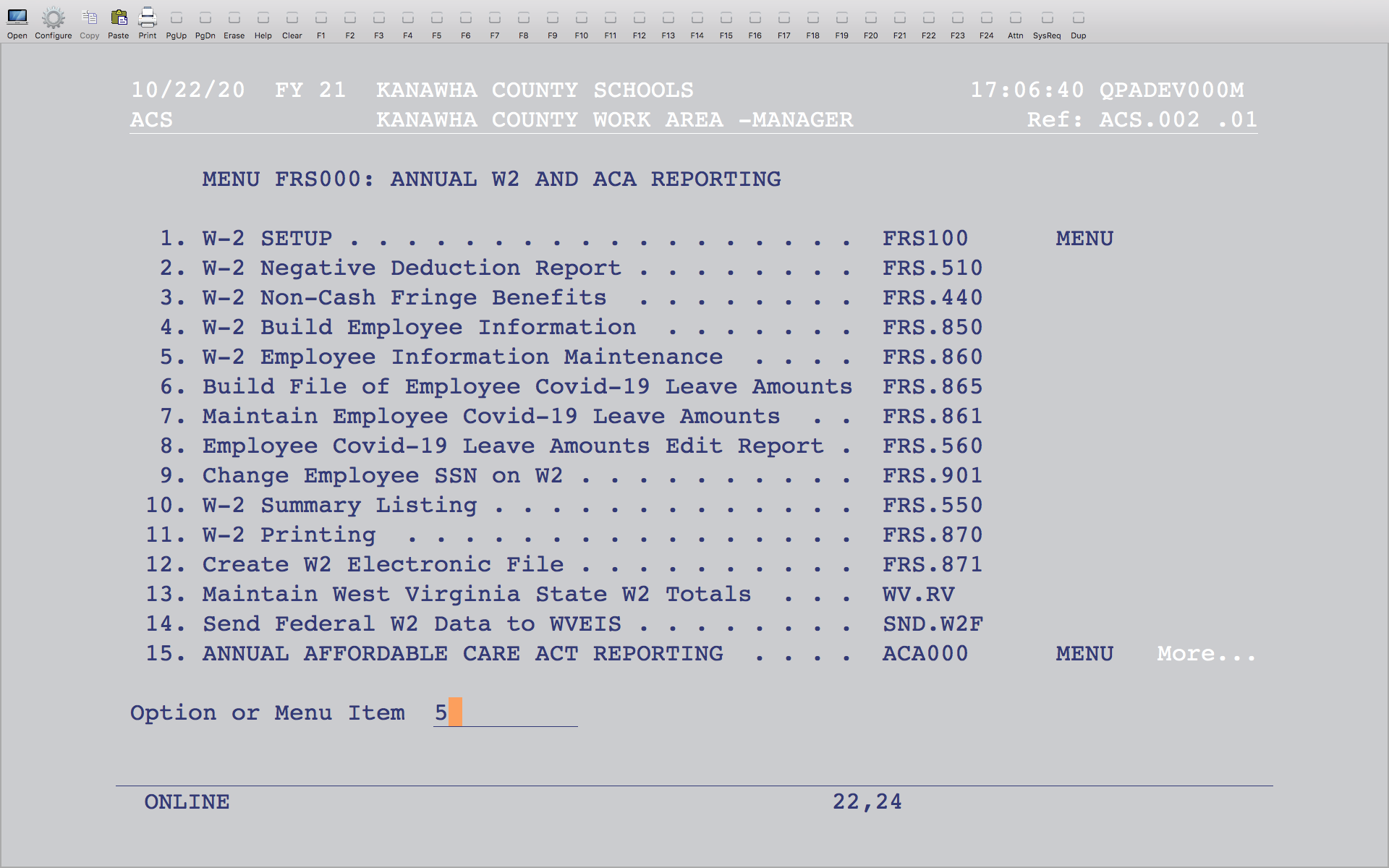 [Speaker Notes: Use this program to make any manual changes to an employee’s W2. Make these changes once you have built the W2 totals for the last time.]
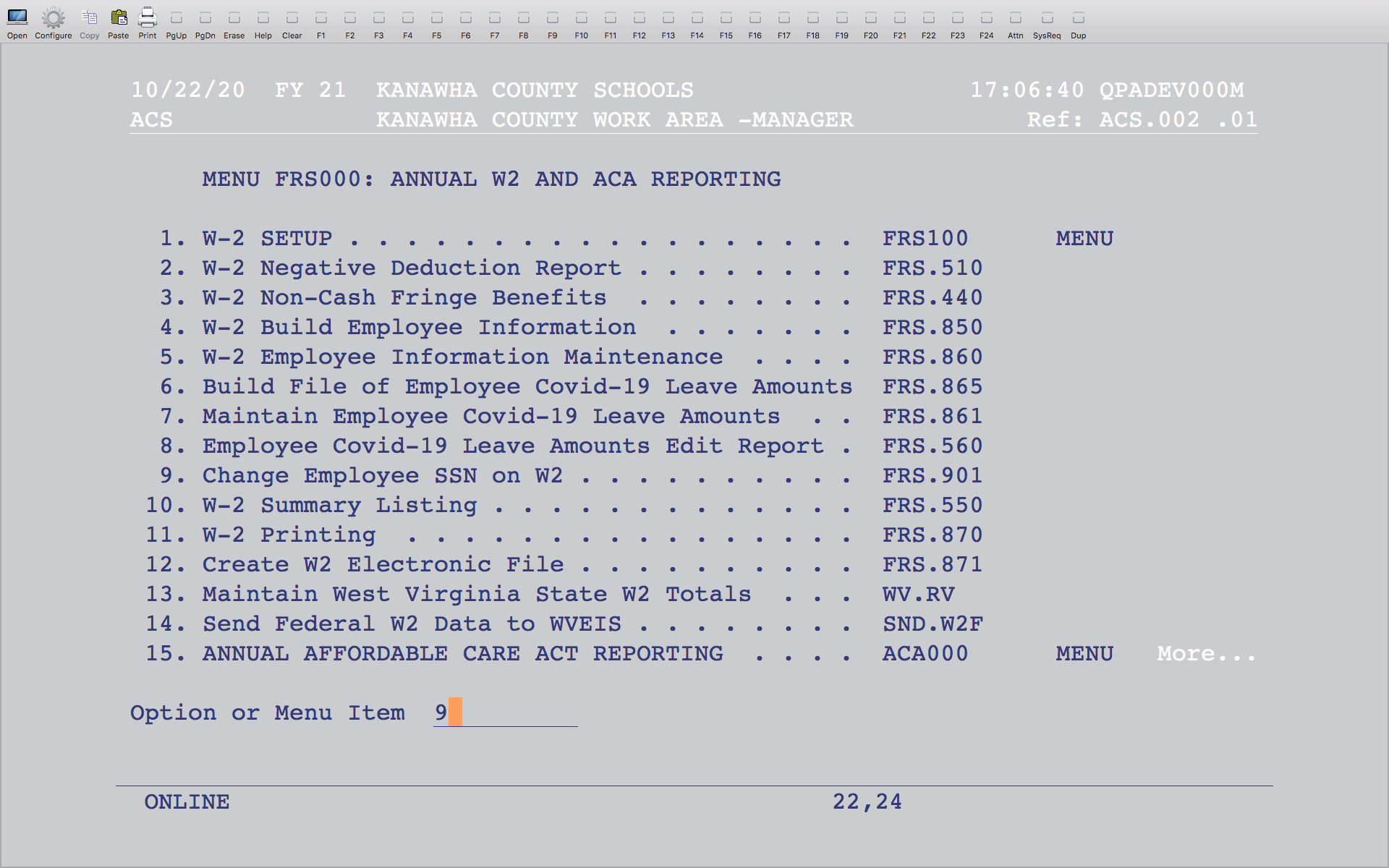 [Speaker Notes: Use this program to change an incorrect SSN on the W2.]
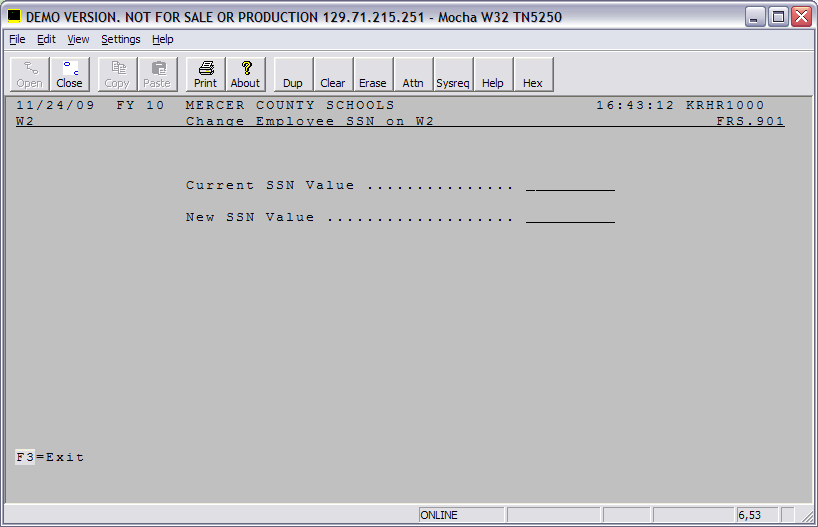 [Speaker Notes: Enter the wrong SSN, then the correct SSN.]
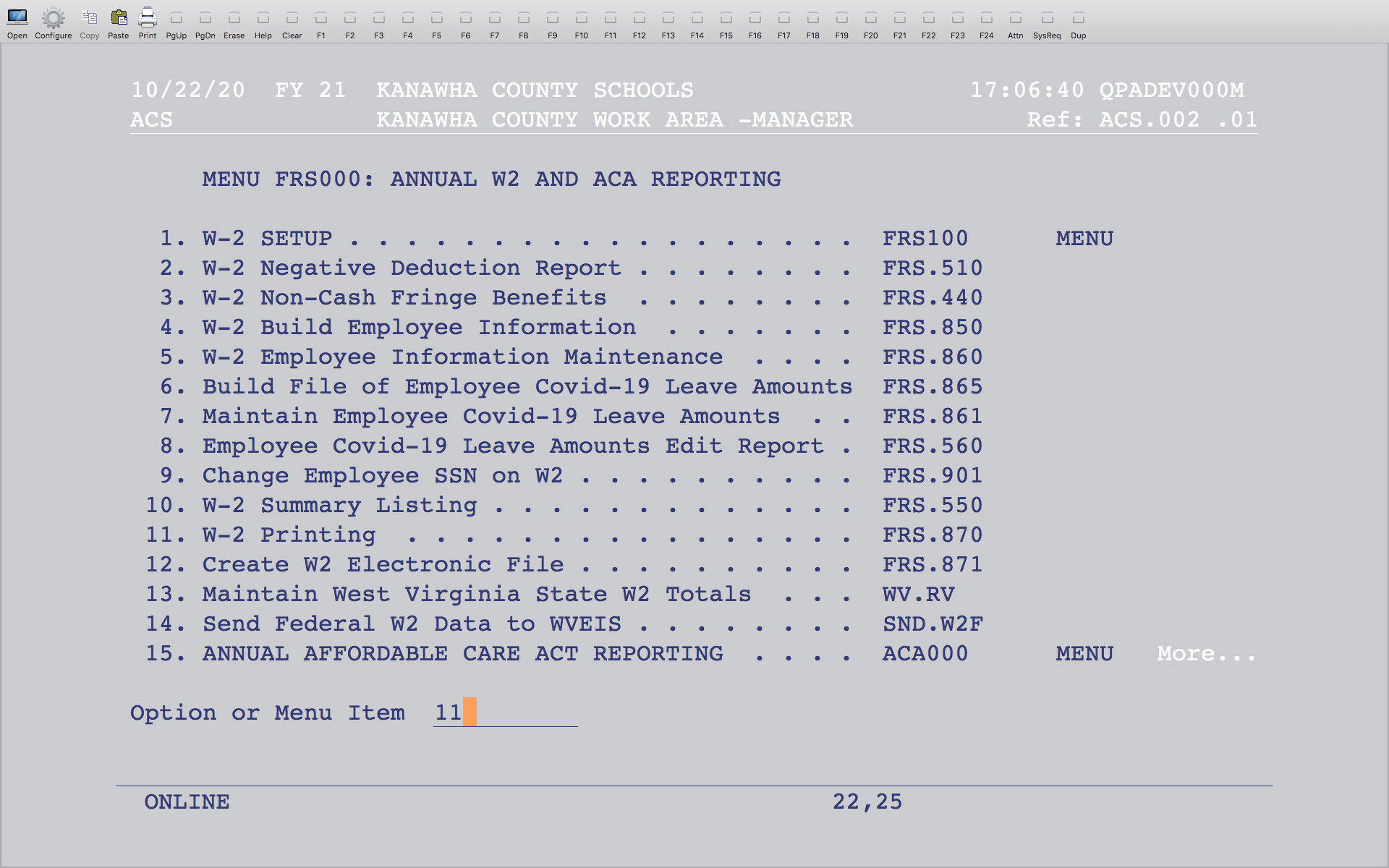 [Speaker Notes: You can run this program for all employees or just one.  The employee number is actually the SSN, not the ID number.  By entering a state code in the “or State” field, you can print a copy of the W-2’s subject to a particular state’s taxes, if you withhold for another state.  This is the copy you can send to that state to report the W-2’s.  If you withhold MD, VA, PA, OH or KY taxes, we can submit electronically for you.  Just let Kim Harvey know to do that for you.
There are 2 formats to select from.  Depending on your W2 forms, you will choose the first option to print the SSN in the middle or the second option to print the SSN at the top.  If you are using FORMSPRINT (laser printing), use option 1. 
Once you run your W2’s, you will want  to save your W2 file.  The file is W2FILEXXYY, where XX is your county number and YY is the calendar year.  Contact the WVEIS helpdesk, if necessary.]
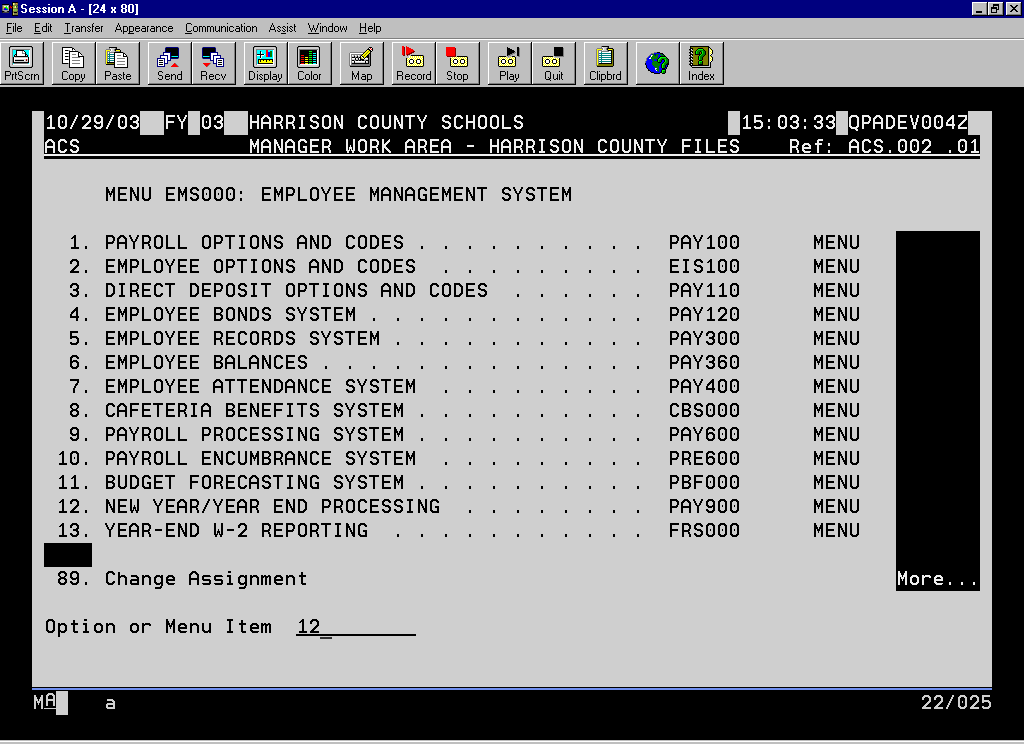 11/23/99  FY     WEST VIRGINIA TEST CLIENT                22:48:46 QPADEV0005  
 ACS              PRODUCTION WORK AREA FOR PUTNAM COUNTY DATA  Ref: ACS.002 .01 
                                                                                
      MENU EMS000: EMPLOYEE MANAGEMENT SYSTEM                                   
                                                                                
   1. PAYROLL OPTIONS AND CODES . . . . . . . . . .  PAY100      MENU           
   2. EMPLOYEE OPTIONS AND CODES  . . . . . . . .  EIS100      MENU           
   3. DIRECT DEPOSIT OPTIONS AND CODES  . ..  PAY110      MENU           
   4. EMPLOYEE BONDS SYSTEM . . . . . . . . . . . . . . PAY120      MENU           
   5. EMPLOYEE RECORDS SYSTEM . . . . . . . . . . .  PAY300      MENU           
   6. EMPLOYEE BALANCES . . . . . . . . . . . . . . . . . .  PAY360      MENU           
   7. EMPLOYEE ATTENDANCE SYSTEM  . . . . . .  PAY400      MENU           
   8. CAFETERIA BENEFITS SYSTEM . . . . . . . . . .  CBS000      MENU           
   9. PAYROLL PROCESSING SYSTEM . . . . . . . . .  PAY600      MENU           
  10. PAYROLL ENCUMBRANCE SYSTEM  . . . . .  PRE600      MENU           
  11. BUDGET FORECASTING SYSTEM . . . . . . . .  PBF000      MENU           
  12. NEW YEAR/YEAR END PROCESSING  . . . .   PAY900      MENU           
  13. YEAR-END W-2 REPORTING  . . . . . . . . . . .     FRS000      MENU           
                                                                                
  89. Change Assignment                                                 More... 
                                                                                
 Option or Menu Item
[Speaker Notes: Don’t forget to clear your balances before you run a payroll in January.]
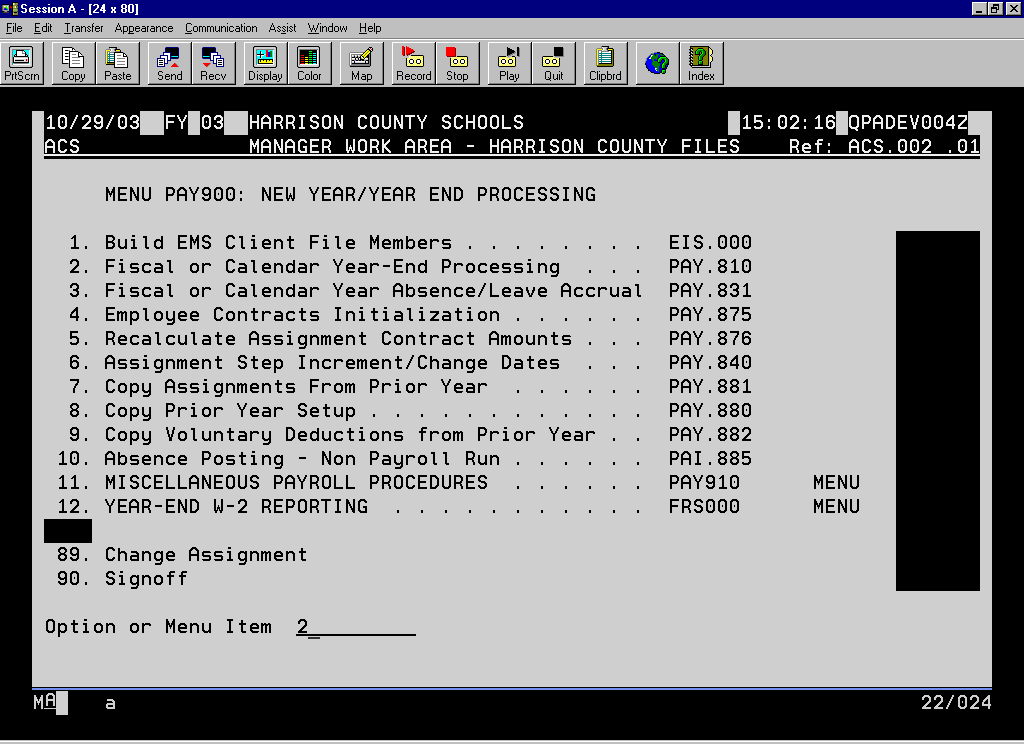 11/24/99  FY 99  PUTNAM COUNTY SCHOOLS                    11:20:48 QPADEV0006  
 ACS              PUTNAM COUNTY SCHOOLS                        Ref: ACS.002 .01 
                                                                                
      MENU PAY900: NEW YEAR/YEAR END PROCESSING                                 
                                                                                
   1. Build EMS Client File Members . . . . . . .. . . . . . . . . . . . .  .  EIS.000                    
   2. Fiscal or Calendar Year-End Processing  . . . . . . . . . . . .. . .  PAY.810                    
   3. Fiscal or Calendar Year Absence/Leave Accrual . . . . . . . . . PAY.831                    
   4. Employee Contracts Initialization . . . . . . . . . . . . . . . . . . . ..  PAY.875                    
   5. Recalculate Assignment Contract Amounts . . . . . . . . . . . . .  PAY.876                    
   6. Assignment Step Increment/Change Dates  . . . . . . . . . . . .. .  PAY.840                    
   7. Copy Assignments From Prior Year  . . . . . . . . . . . . . . . . .. .  PAY.881                    
   8. Copy Prior Year Setup . . . . . . . . . . . . . . . . . . . . . . . . . . . . ..  PAY.880                    
   9. Copy Voluntary Deductions from Prior Year . .. . . . . . . . . .   PAY.882                    
  10. Absence Posting - Non Payroll Run . . . . . .. . . . . . . . . . . . .  PAI.885                    
  11. MISCELLANEOUS PAYROLL PROCEDURES  . .  . . . .  PAY910    MENU           
  12. YEAR-END W-2 REPORTING  . . . . . . . . . .. . . . . . . . . . .  FRS000    MENU           

89. Change Assignment                                                 More... 
                                                                                
 Option or Menu Item
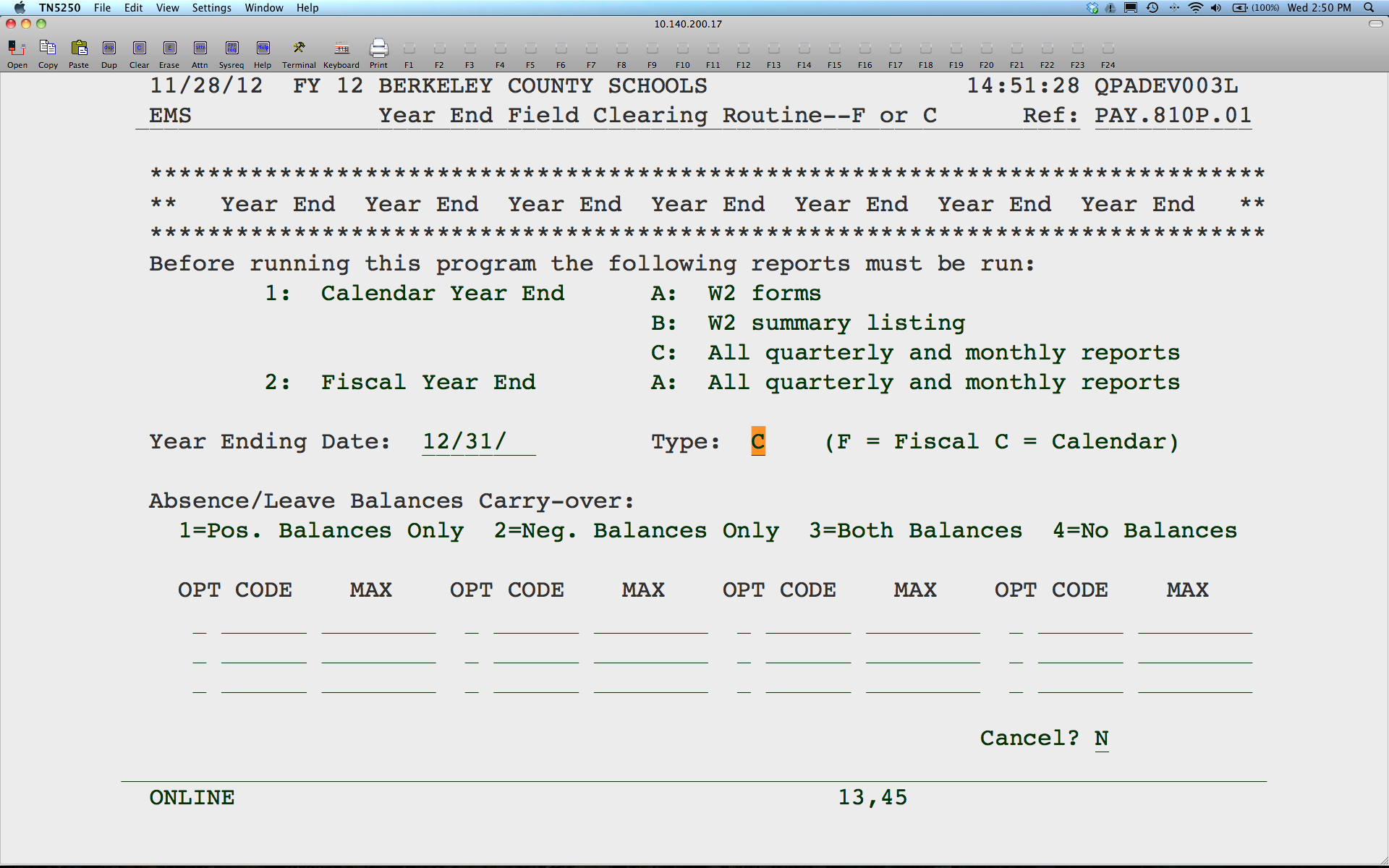 [Speaker Notes: Make sure you have run your monthly, quarterly (such as unemployment reports) and calendar year reports,.  Enter the appropriate date  (12/31/20). You do not need to enter anything at the bottom of the screen.

You must run this program before you run your first pay in January, regardless of where you are in the W2 process.  If you have not completed the W2 steps, you may need to backup your PPAY801 balances before clearing them.  WVEIS helpdesk can assist with any backups and restores.  To make sure the balances cleared, go into PAY.801 – Employee Pay/Deduction Balances and check the calendar column.  There should be numbers in the fiscal but not calendar.]
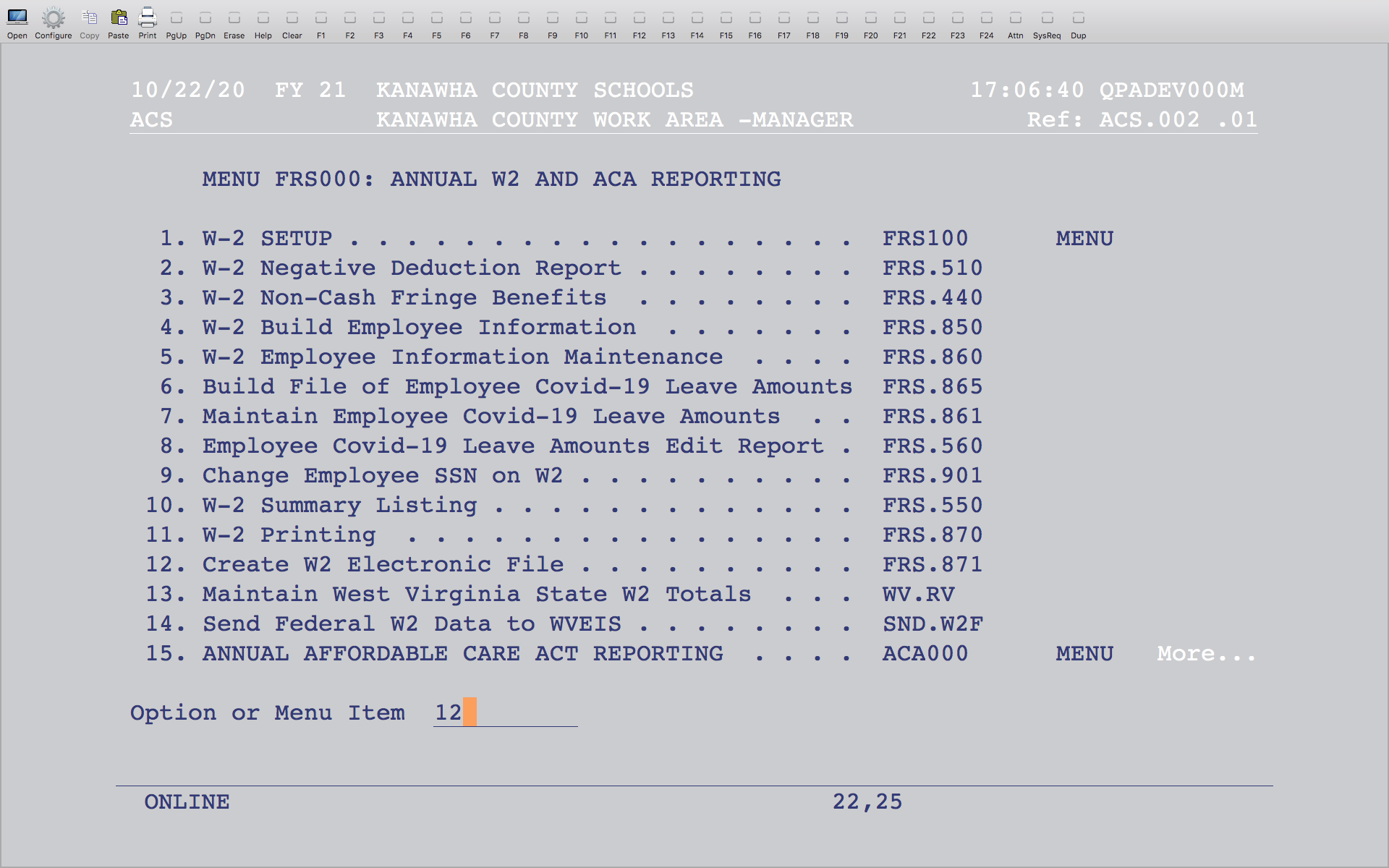 [Speaker Notes: This program will create your federal file.  When you are finished with W2’s, you can create the file that the state will send on your behalf.  If you make any changes to W2’s, you will need to create the file and submit again.]
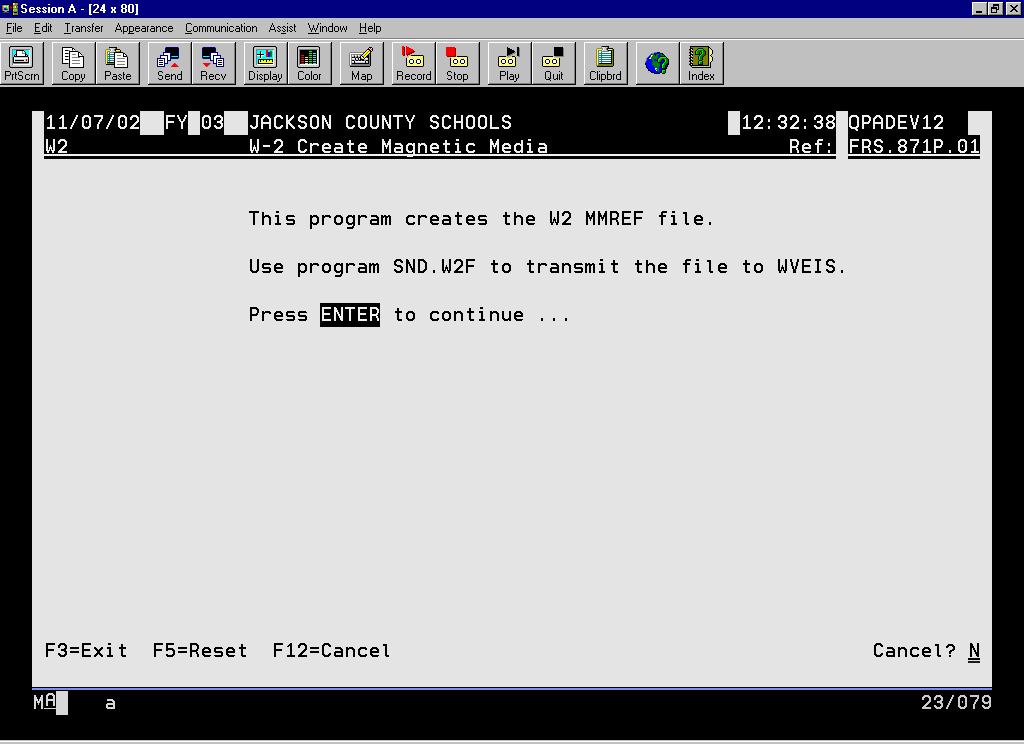 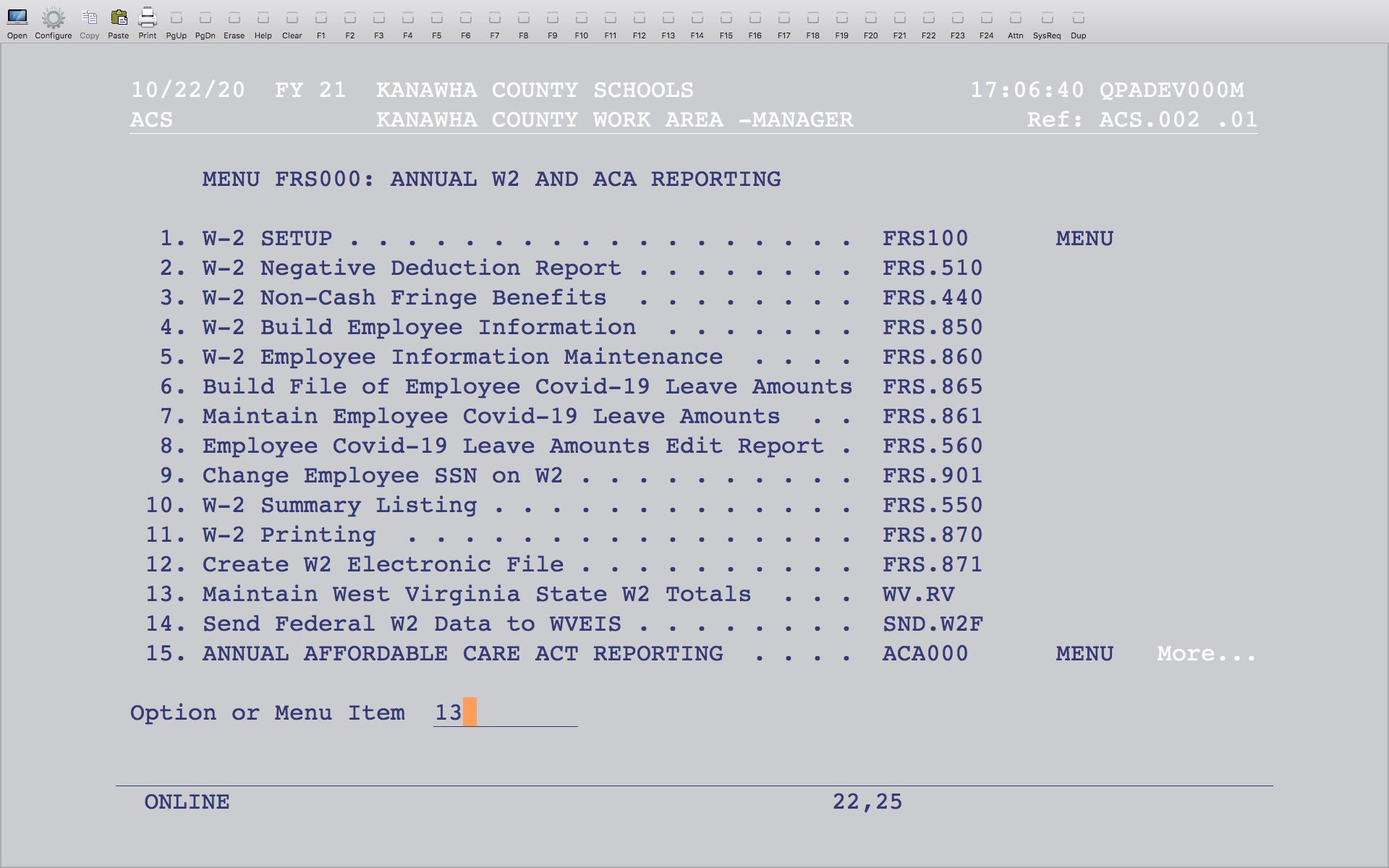 [Speaker Notes: This is the new program that replaces the WV-IT103.  You will need to enter your quarterly totals as submitted to the state throughout the calendar year.]
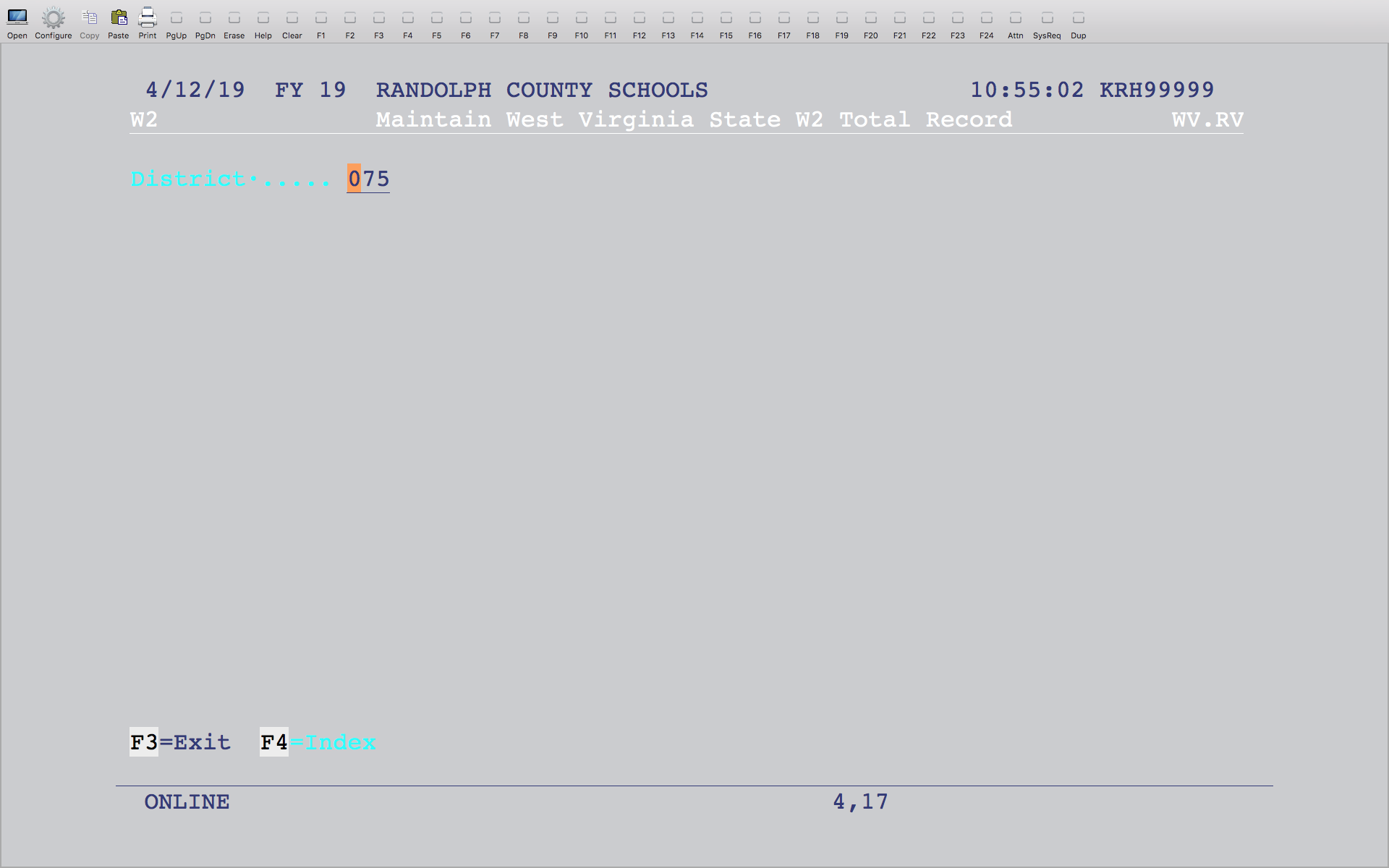 [Speaker Notes: Enter your county number with a leading zero.  You can also hit F4 to select your county.]
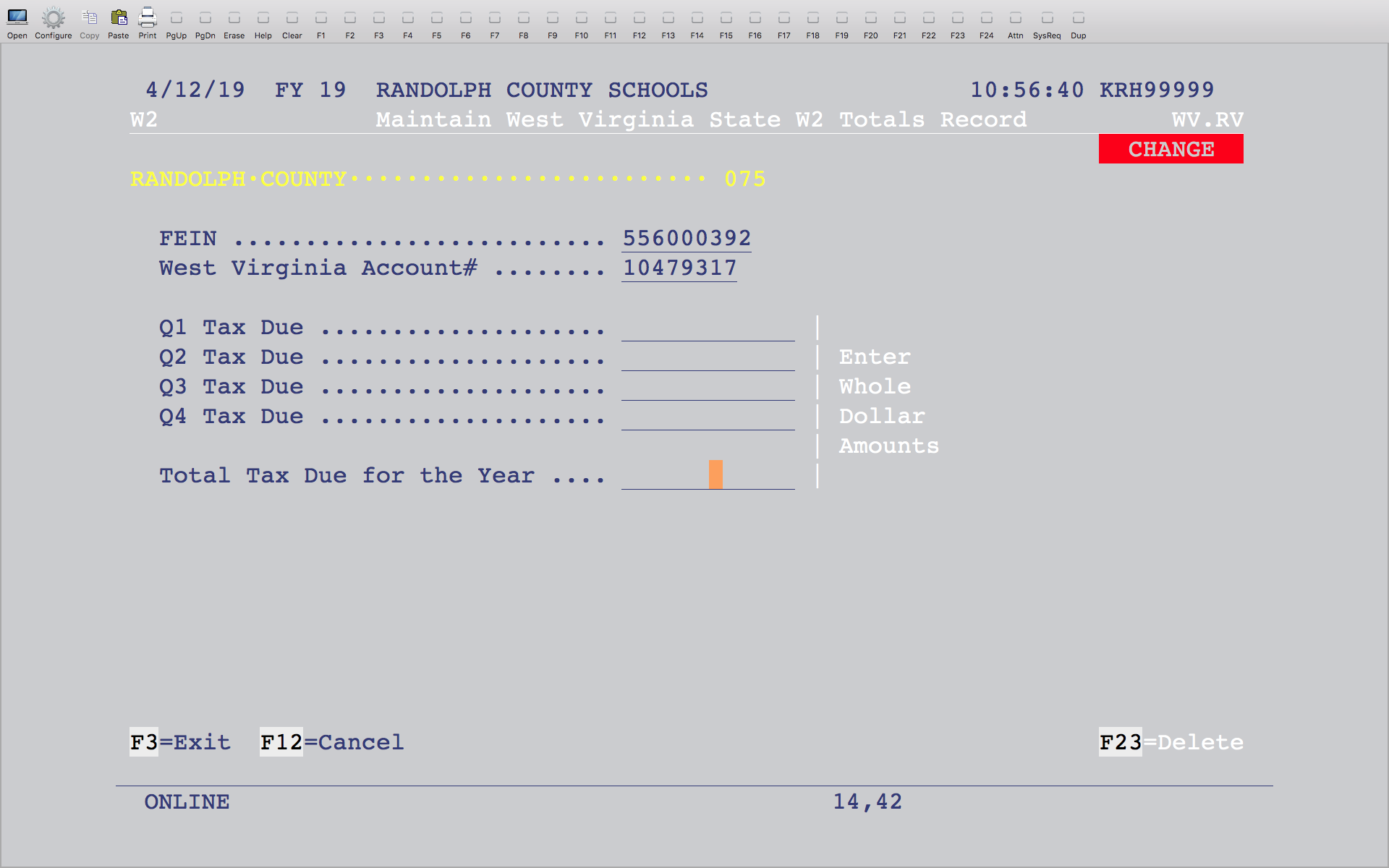 [Speaker Notes: Enter the withholding totals for each quarter and the total for the year.  Be sure to only enter Whole Dollar Amounts.]
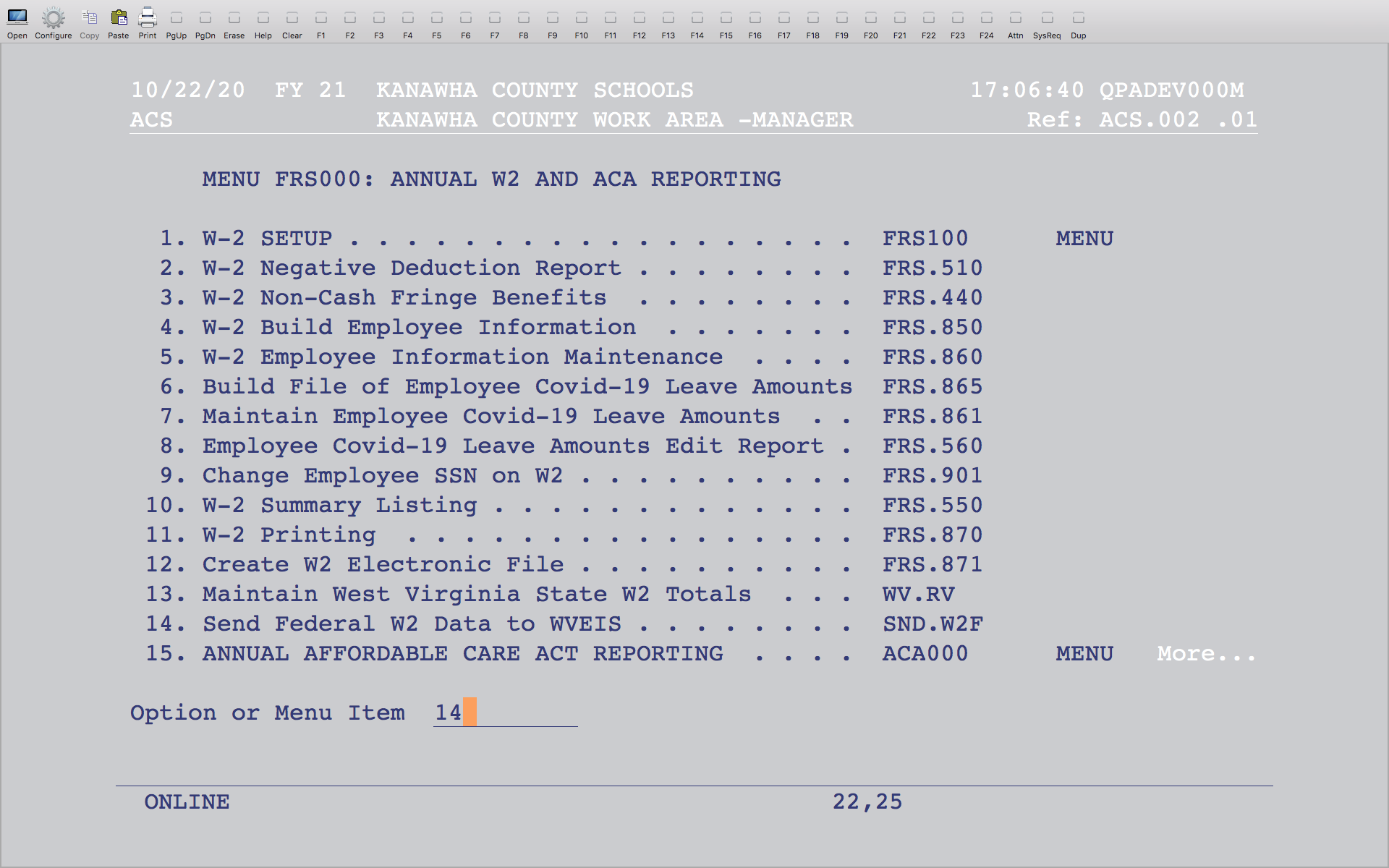 [Speaker Notes: This will send the W2 file to WVEIS to be submitted to the SSA and all states.  Each Friday, the CEO (County Employee Online) website will be updated with the county’s W2 information that has been submitted to us during the week.  You will no longer need to send the WV/IT-103 annual reconciliation form.  This information will be included in our electronic file that we send to them.]
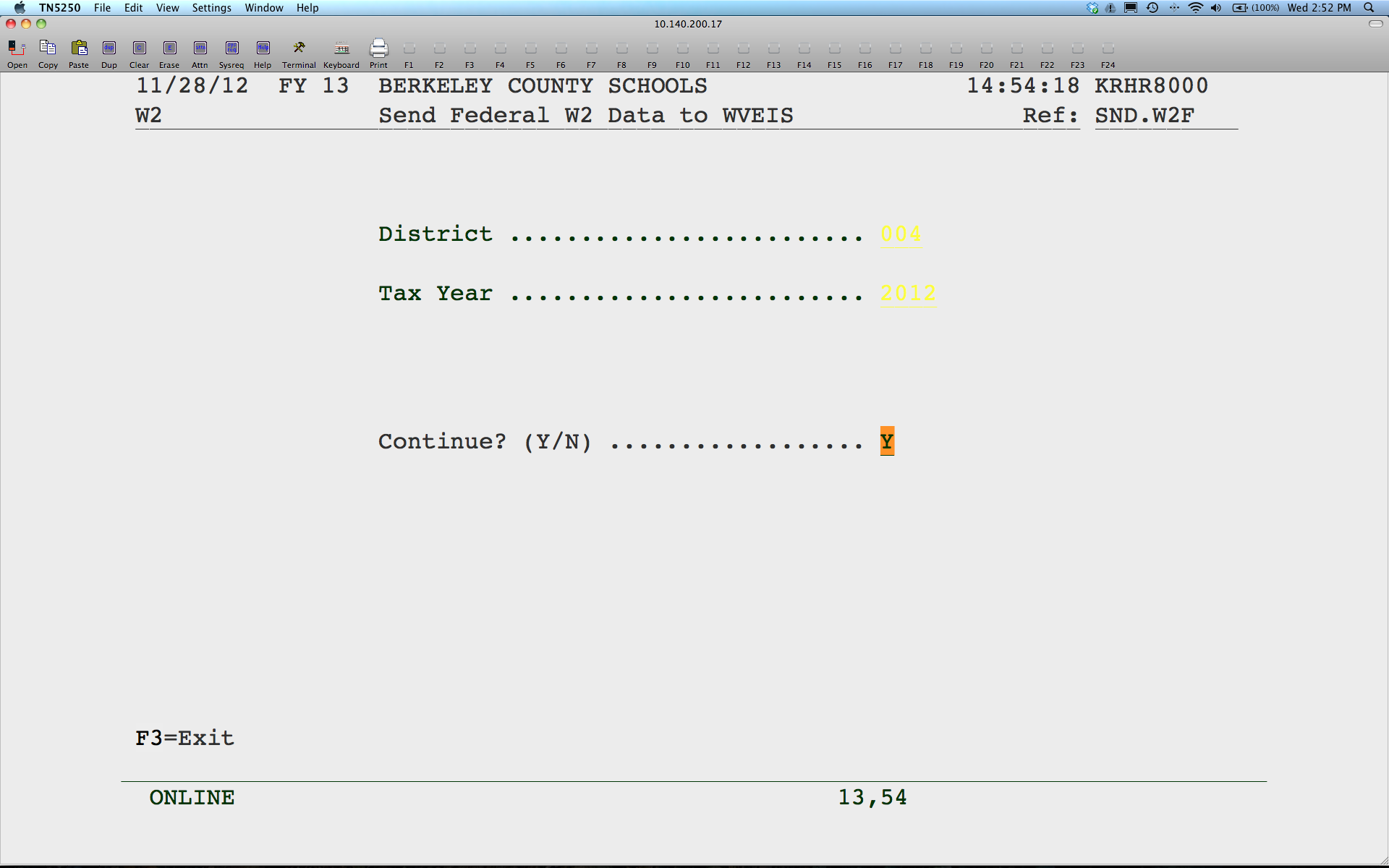 [Speaker Notes: Press enter to continue.  This sends the file to us to submit to the federal and states.  This is also the file used to update the County Employee Online (CEO).  Please complete no later than January 24.]